LỚP 10 – TUẦN 14BÀI 10
Chương VI: TÂY ÂU THỜI TRUNG ĐẠI
THỜI KÌ HÌNH THÀNH VÀ PHÁT TRIỂN CỦA 
	CHẾ ĐỘ PHONG KIẾN Ở TÂY ÂU
             (Từ thế kỉ V đến thế kỉ XIV)
BÀI 10
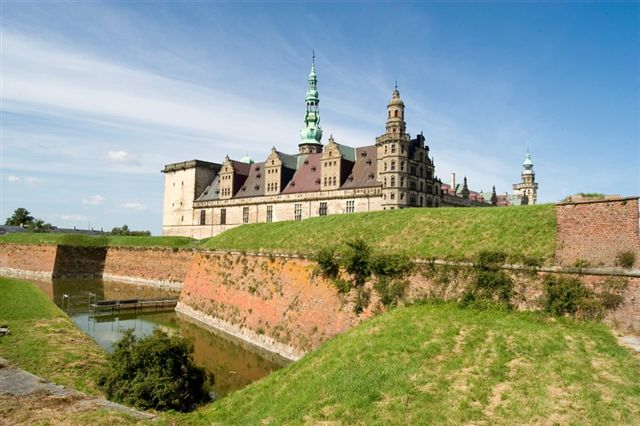 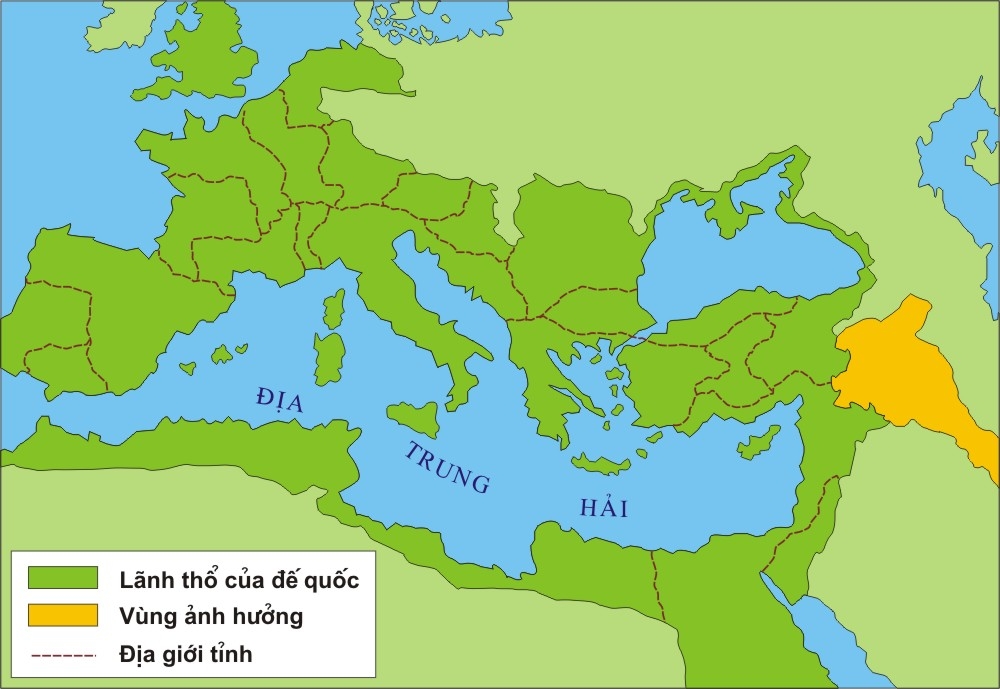 Giec-man
Rôma
Sự di cư ồ ạt của 
        người Giec-man
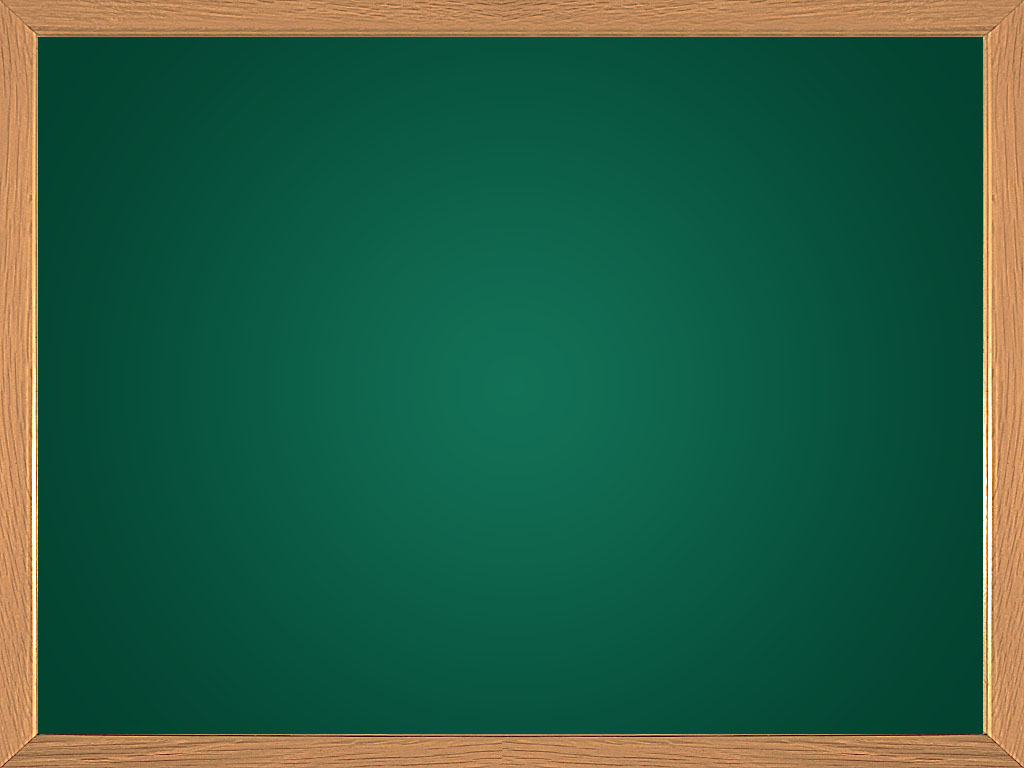 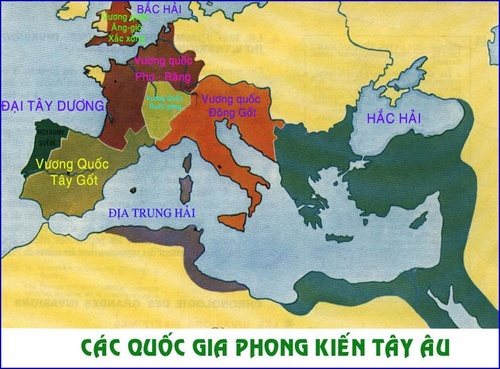 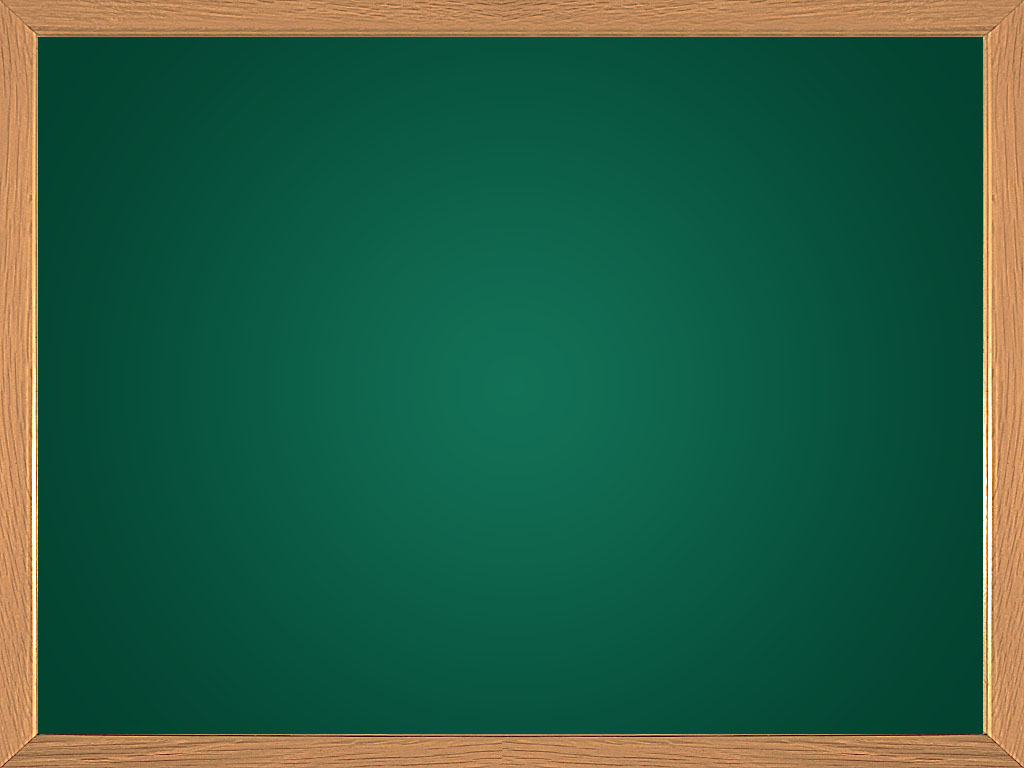 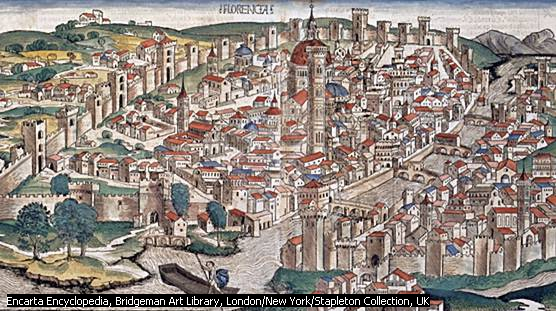 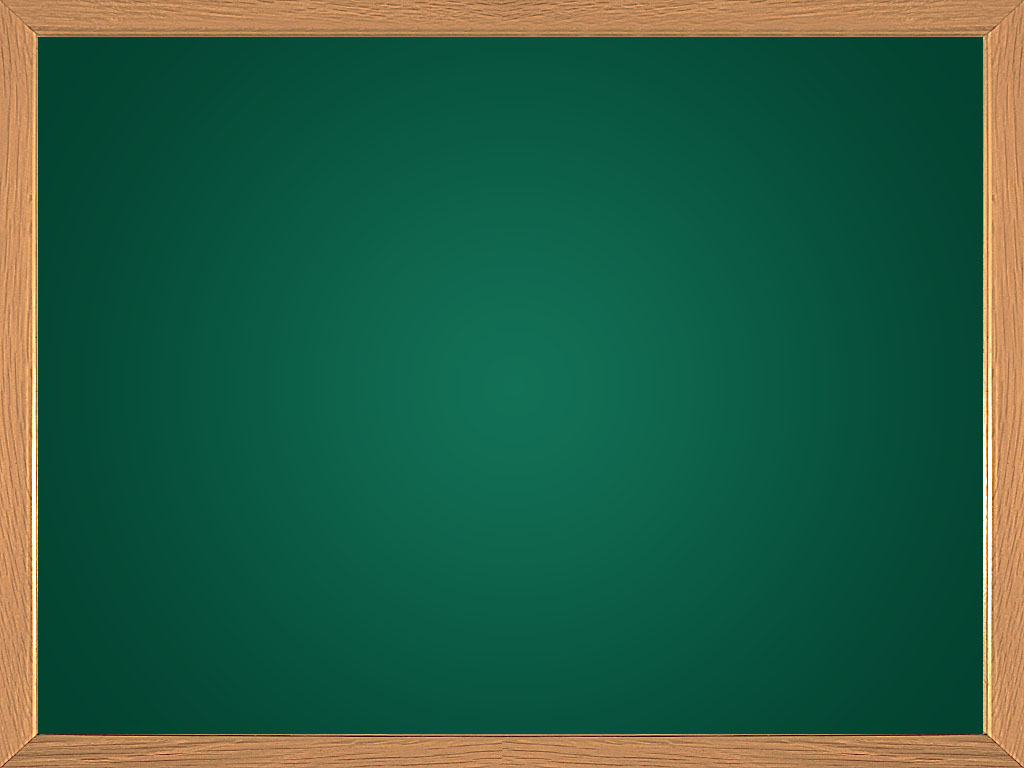 THỜI KÌ HÌNH THÀNH VÀ PHÁT TRIỂN CỦA CHẾ ĐỘ PHONG KIẾN Ở TÂY ÂU
             (Từ thế kỉ V đến thế kỉ XIV)
I. Sự hình thành các vương quốc phong kiến ở Tây Âu
1. Sự sụp đổ của đế quốc Rô-ma:
	- Thế kỉ III, đế quốc Rô-ma lâm vào khủng hoảng
	- Cuối thế kỉ V, đế quốc Rô-ma bị người Giéc-	man xâm chiếm.
	- 476, đế quốc Rô-ma bị diệt vong, thời đại phong 	kiến bắt đầu ở Châu Âu.
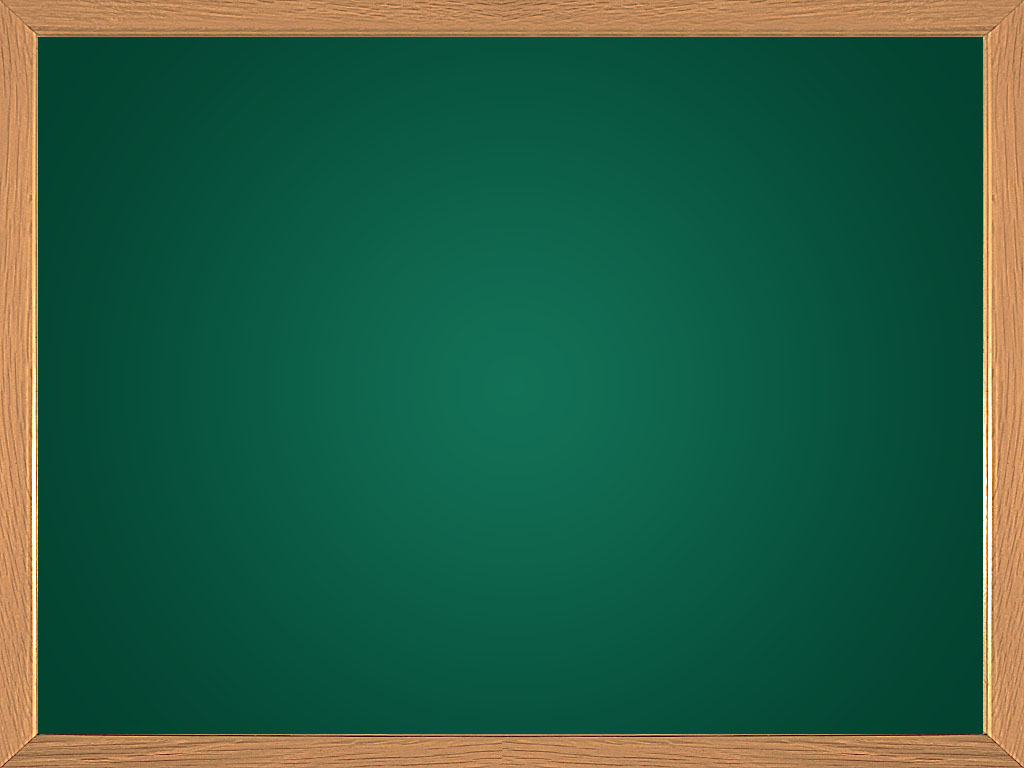 THỜI KÌ HÌNH THÀNH VÀ PHÁT TRIỂN CỦA CHẾ ĐỘ PHONG KIẾN Ở TÂY ÂU
             (Từ thế kỉ V đến thế kỉ XIV)
I. Sự hình thành các vương quốc phong kiến ở Tây Âu
2. Những biến đổi trong xã hội Tây Âu:

* Những việc làm của người Giéc-man:
      • Thủ tiêu bộ máy nhà nước cũ, thành lập nhiều vương quốc mới
      • Chiếm ruộng đất của chủ nô Rô-ma cũ rồi chia cho nhau.
      • Bỏ tôn giáo nguyên thủy của mình, tiếp thu Kitô giáo.
      • Chiếm đoạt ruộng đất của nông dân.
* Các giai cấp mới hình thành:	• Lãnh chúa.
					• Nông nô.
Quan hệ sản xuất phong kiến hình thành: Quan hệ bóc lột của lãnh chúa đối với nông nô.
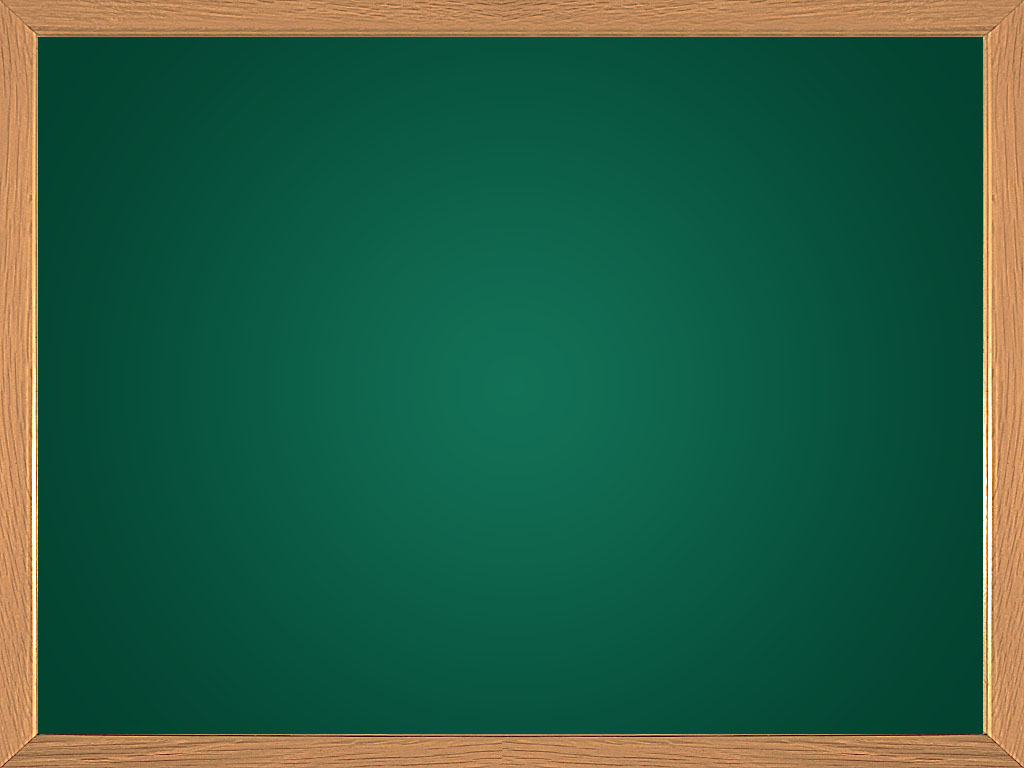 THỜI KÌ HÌNH THÀNH VÀ PHÁT TRIỂN CỦA CHẾ ĐỘ PHONG KIẾN Ở TÂY ÂU
             (Từ thế kỉ V đến thế kỉ XIV)
II. Xã hội phong kiến Tây Âu:
- Giữa thế kỉ IX, các lãnh địa phong kiến ra đời, đây là đơn vị chính trị, kinh tế cơ bản trong thời kì phong kiến phân quyền ở Tây Âu.
	- Lãnh địa là 1khu đất rộng lớn bao gồm đất của lãnh chúa và đất khẩu phần.
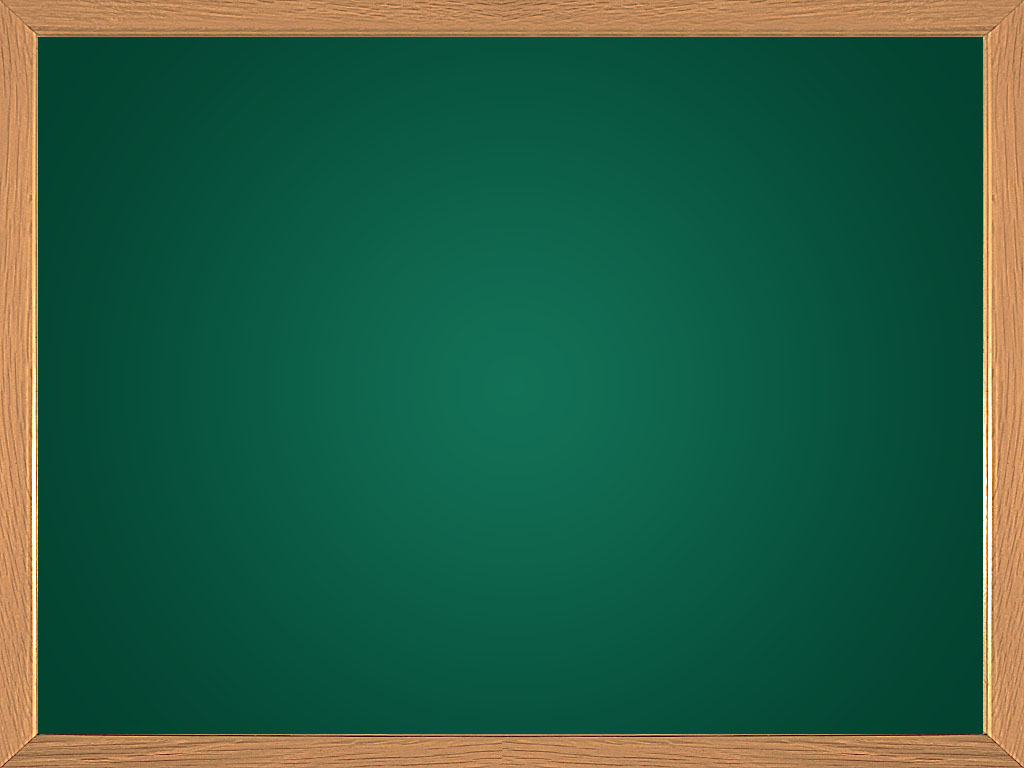 THỜI KÌ HÌNH THÀNH VÀ PHÁT TRIỂN CỦA CHẾ ĐỘ PHONG KIẾN Ở TÂY ÂU
             (Từ thế kỉ V đến thế kỉ XIV)
II. Xã hội phong kiến Tây Âu:
- Đời sống trong lãnh địa: 
	• Nông nô: Là người sản xuất chính, bị gắn chặt với ruộng đất và lệ thuộc vào lãnh chúa.
	• Lãnh chúa: Sống sung sướng bằng bóc lột tô thuế và sức lao động của nông nô.	
- Lãnh địa là 1cơ sở kinh tế đóng kín, mang tính chất tự nhiên, tự cấp, tự túc.
- Lãnh địa là 1đơn vị chính trị độc lập, có quân đội, tòa án, luật pháp riêng,...
ĐẶC TRƯNG CỦA LÃNH ĐỊA
Quan hệ
Chính trị
Kinh tế
Một cơ sở kinh tế khép kín, mang tính chất tự nhiên, tự cấp, tự túc.
Một đơn vị chính trị độc lập có quân đội, thuế khóa.. riêng.
Lãnh chúa
Bóc lột
Nông nô
Nông nô đấu tranh
Chế độ phong kiến phân quyền
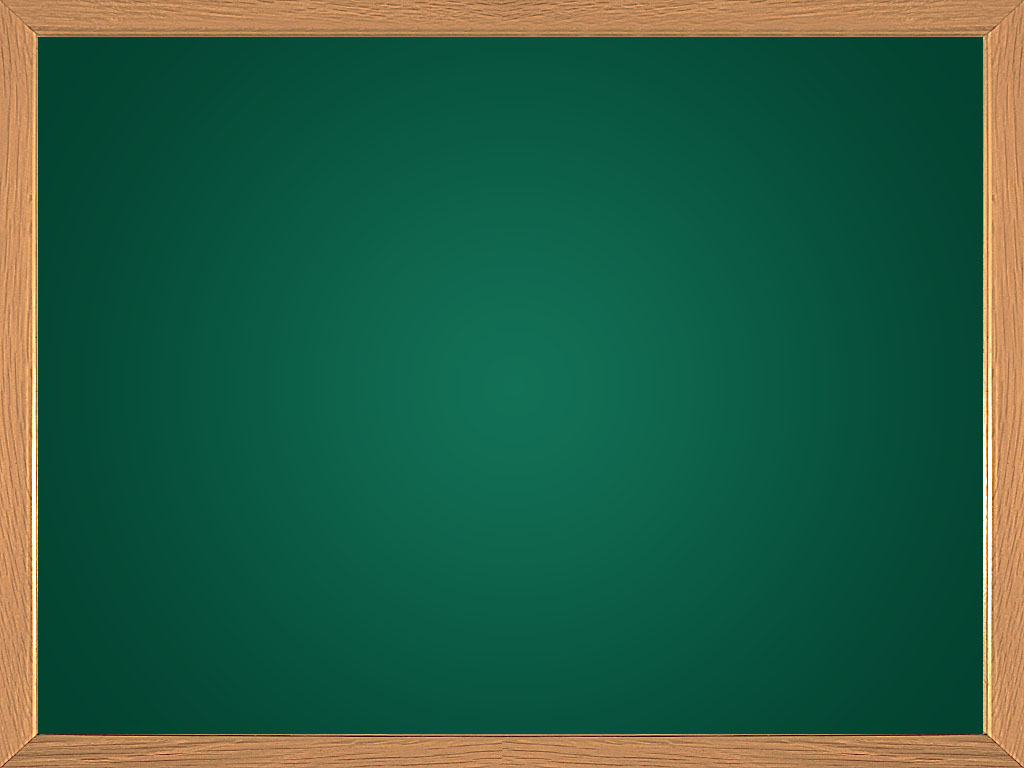 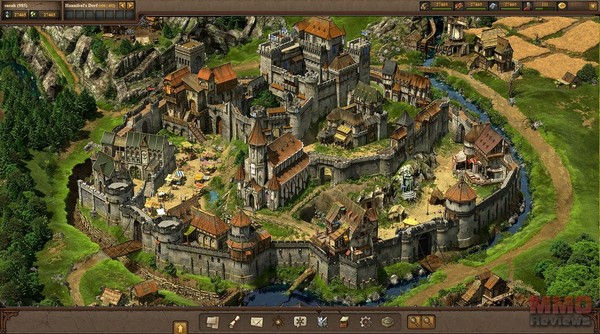 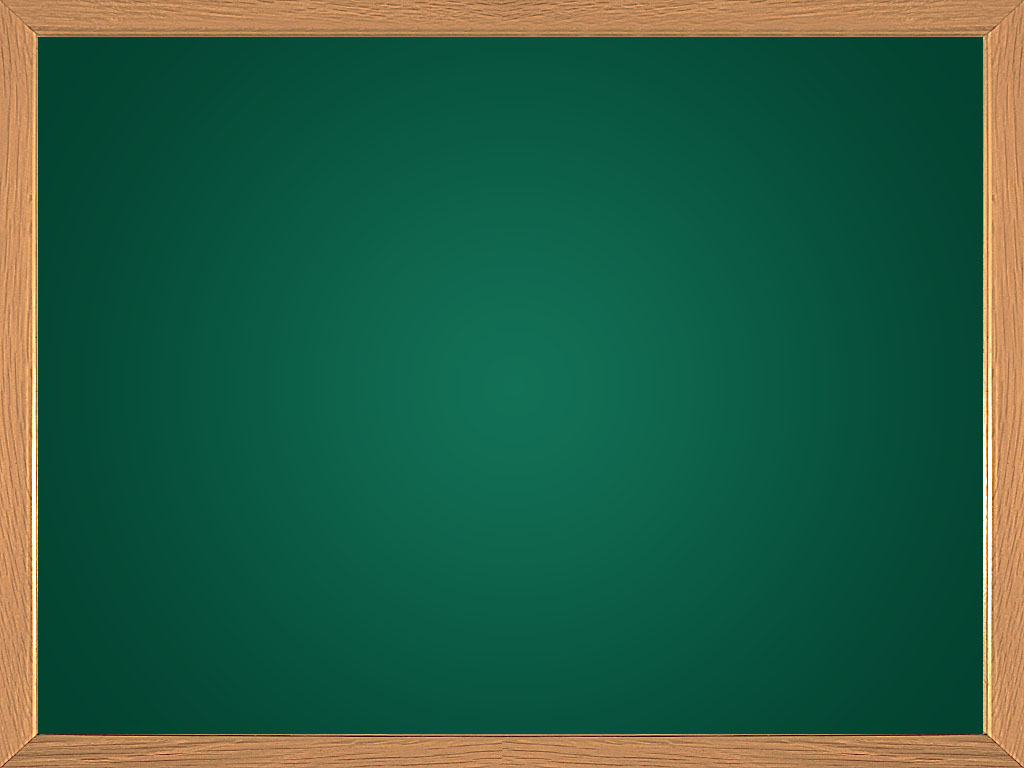 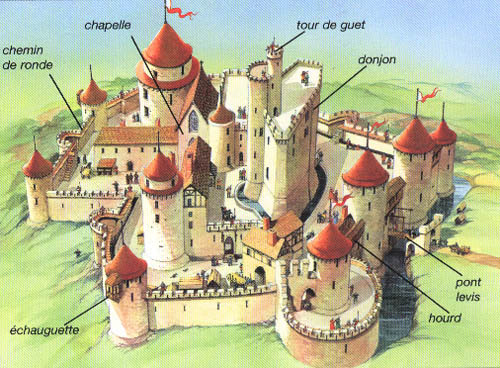 Nhà nguyện
Tháp canh
Vọng lâu
Đường đi tuần
Cầu treo
Chòi canh
Khán đài
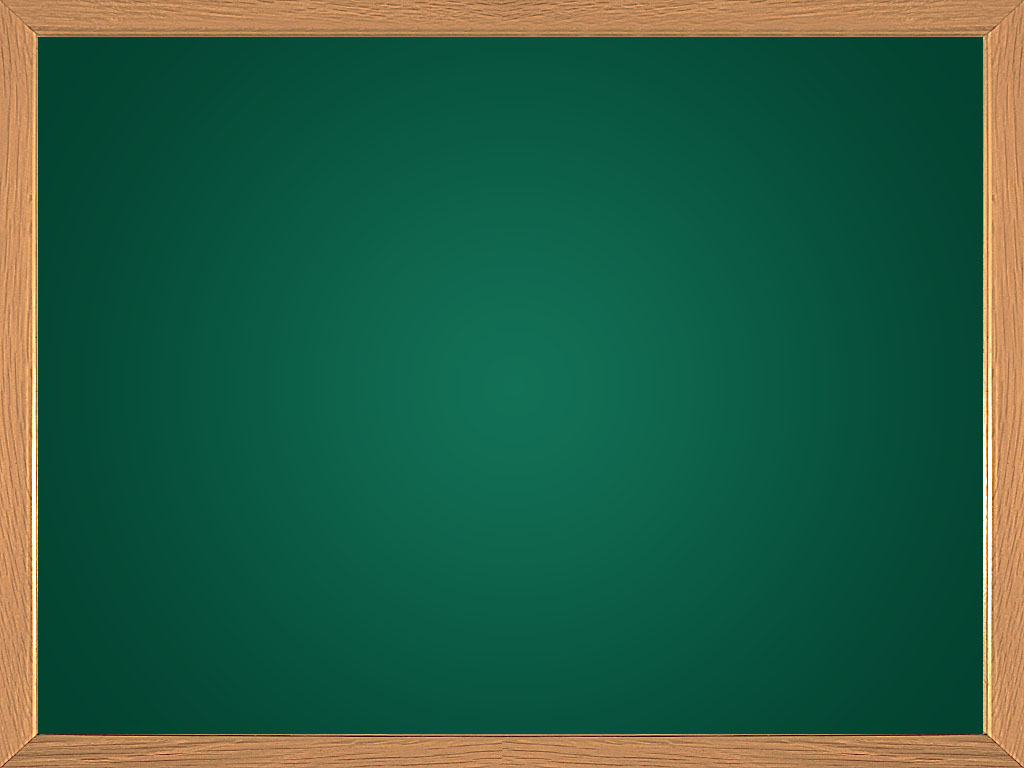 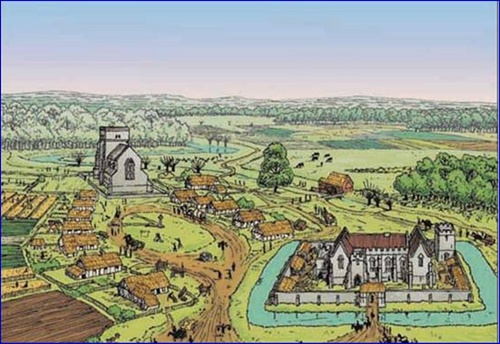 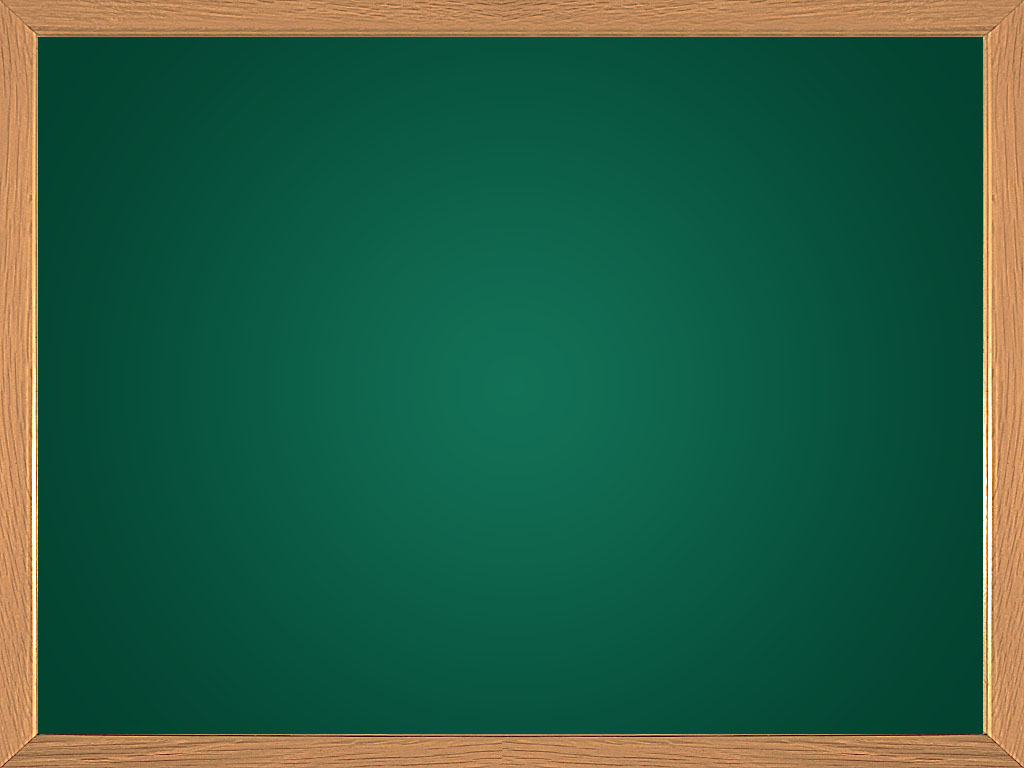 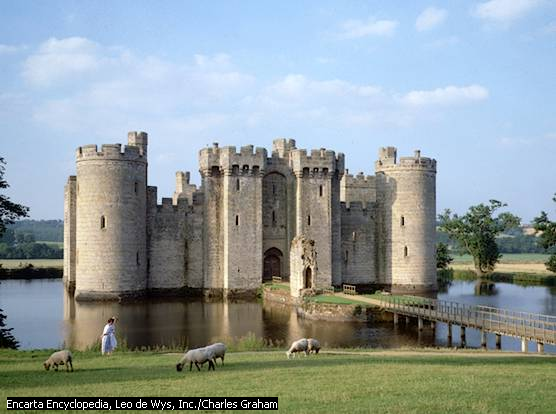 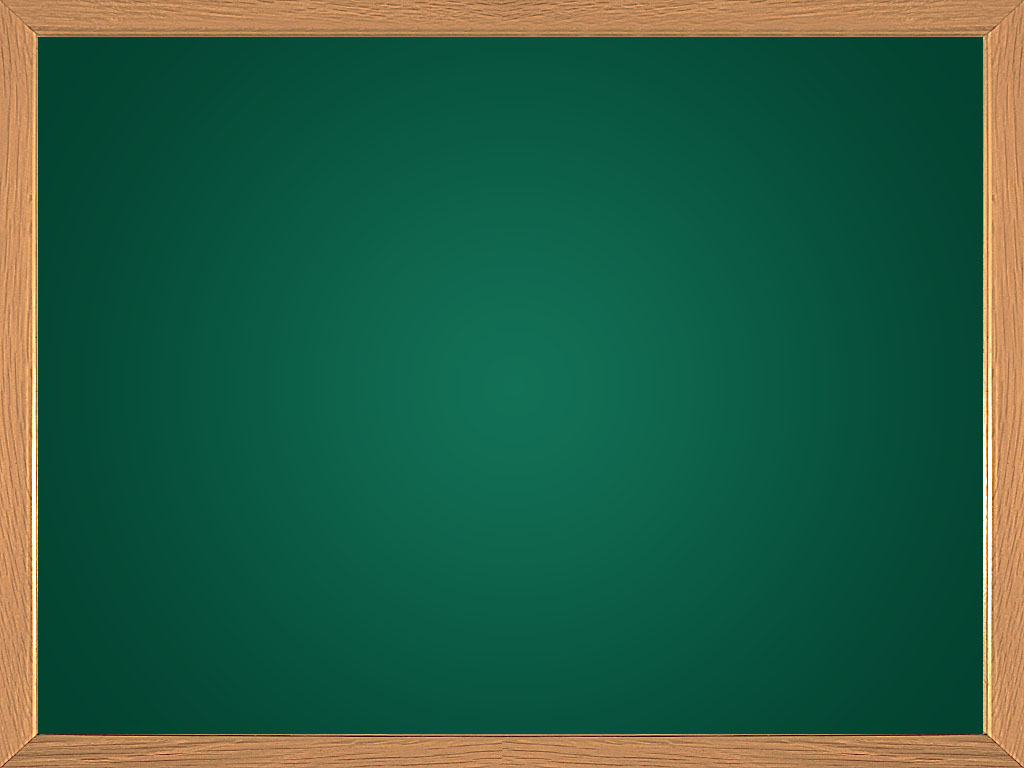 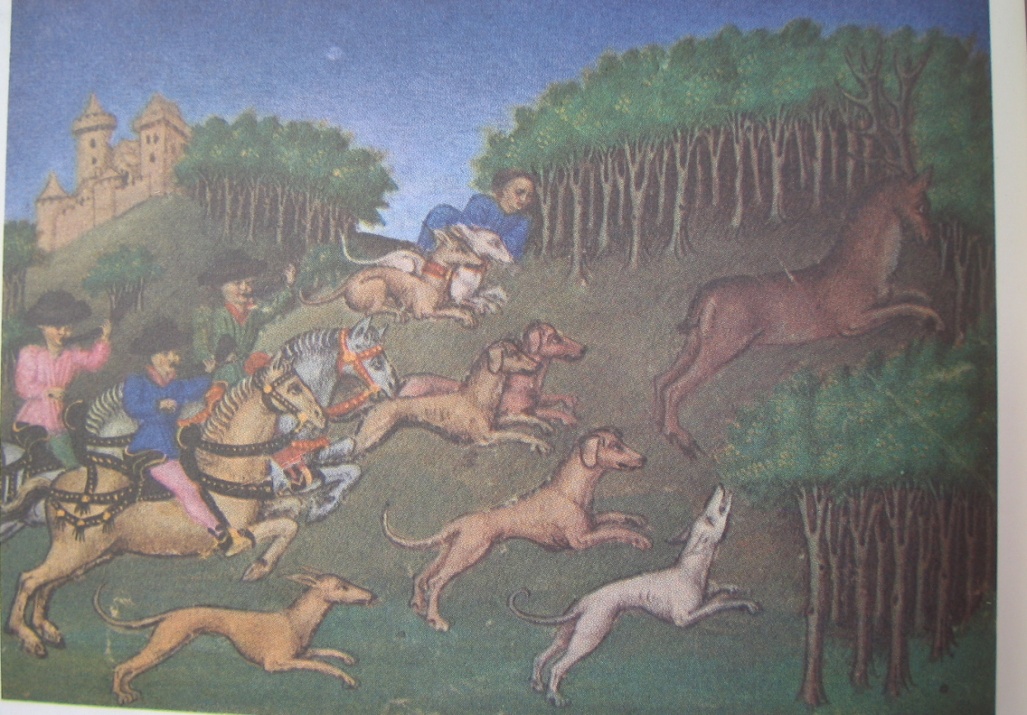 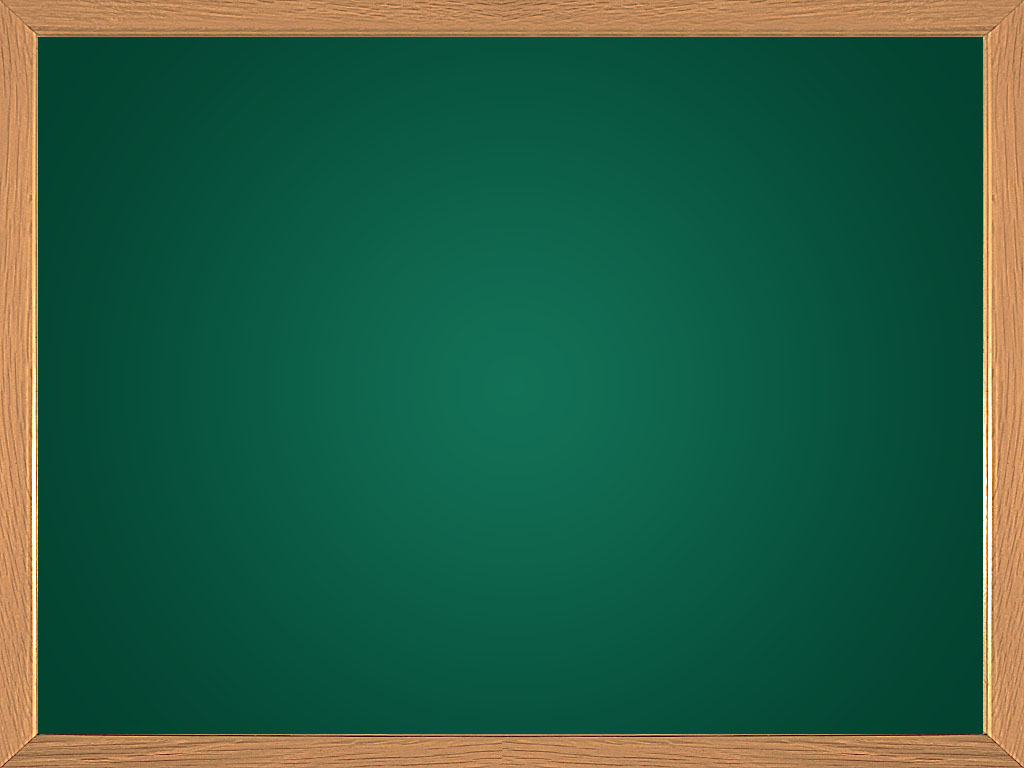 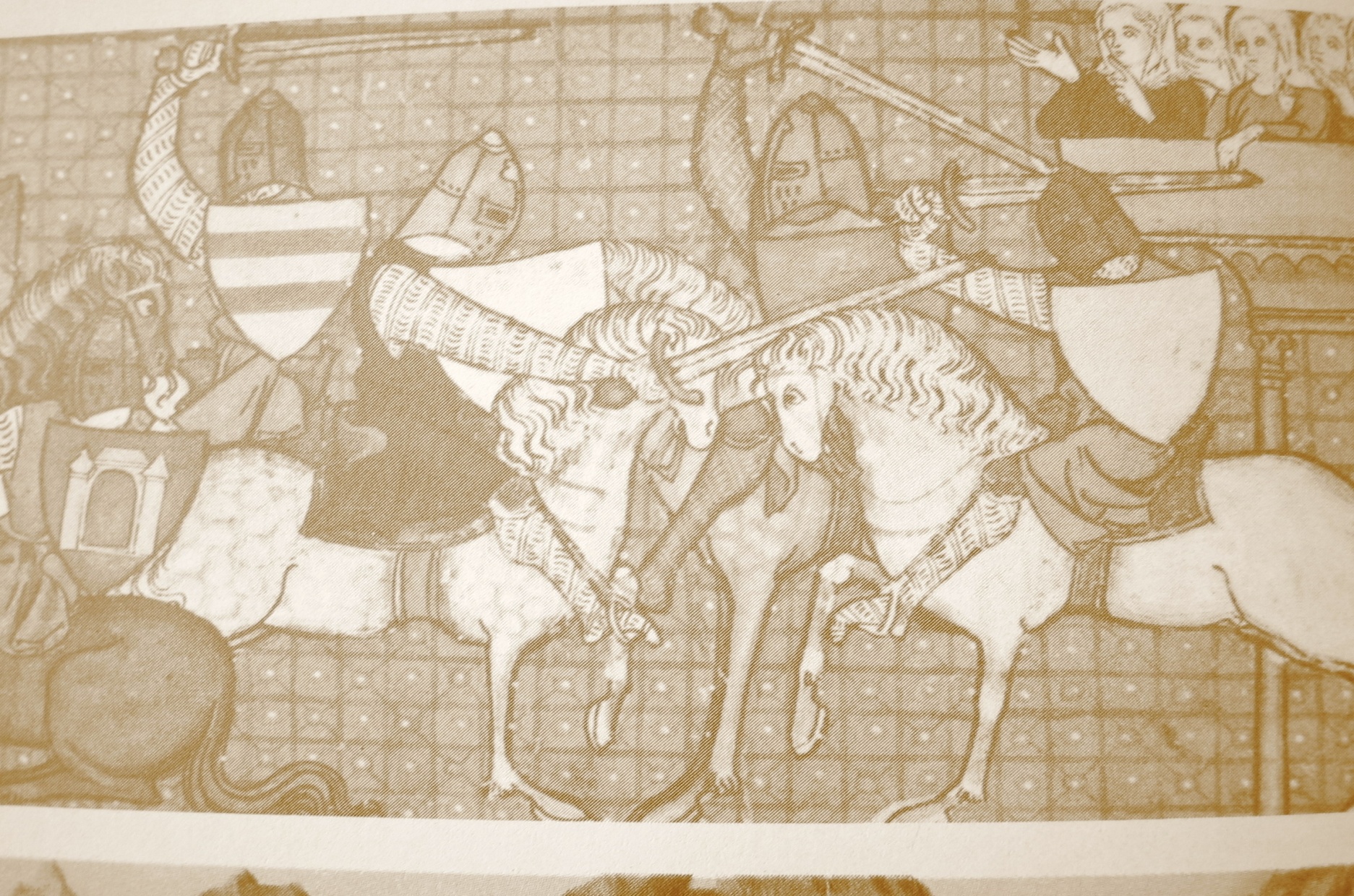 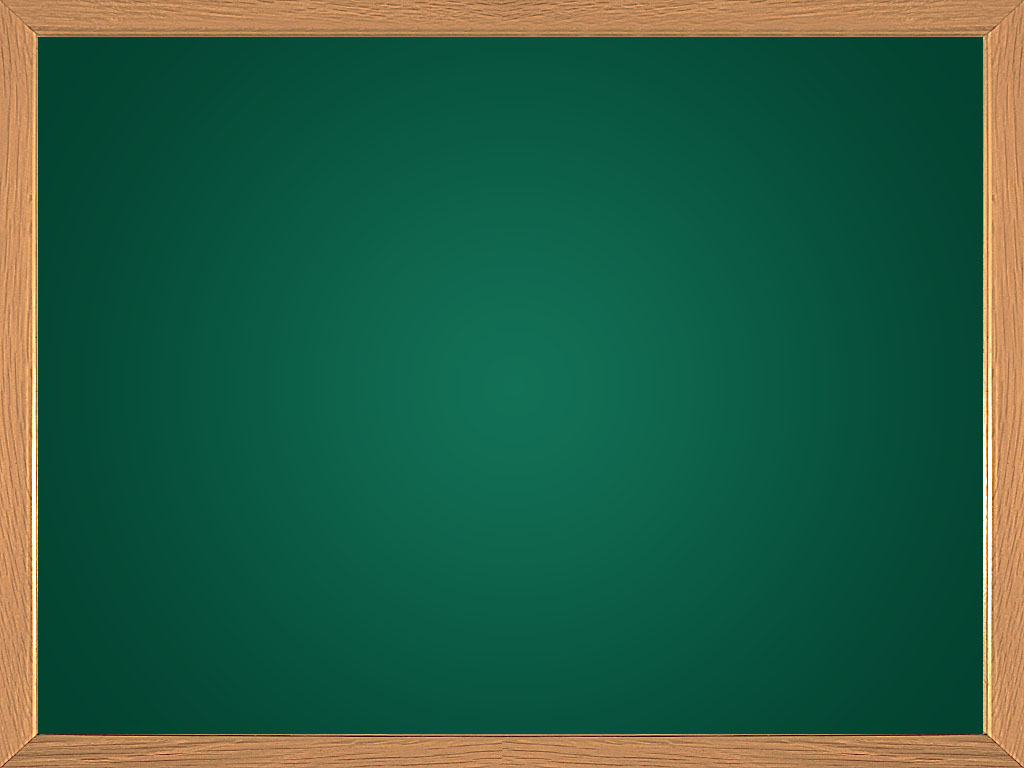 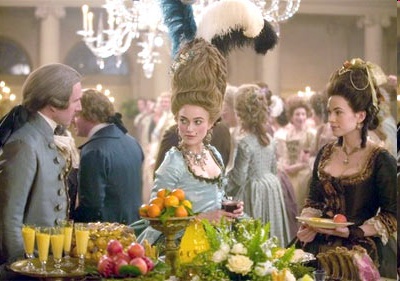 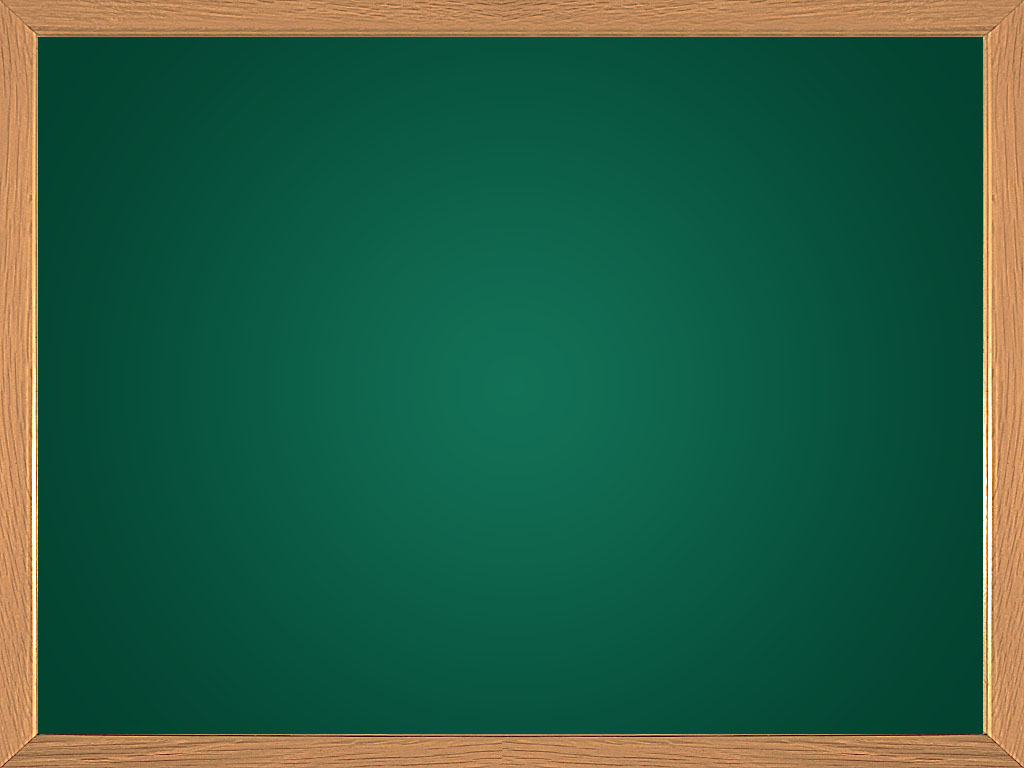 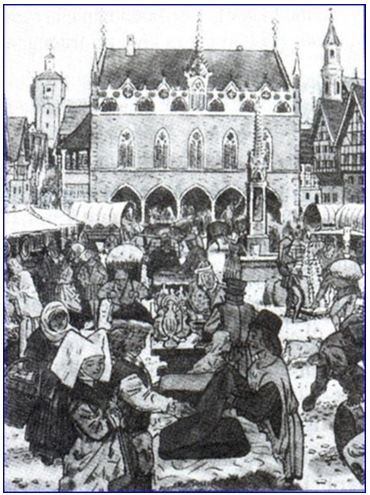 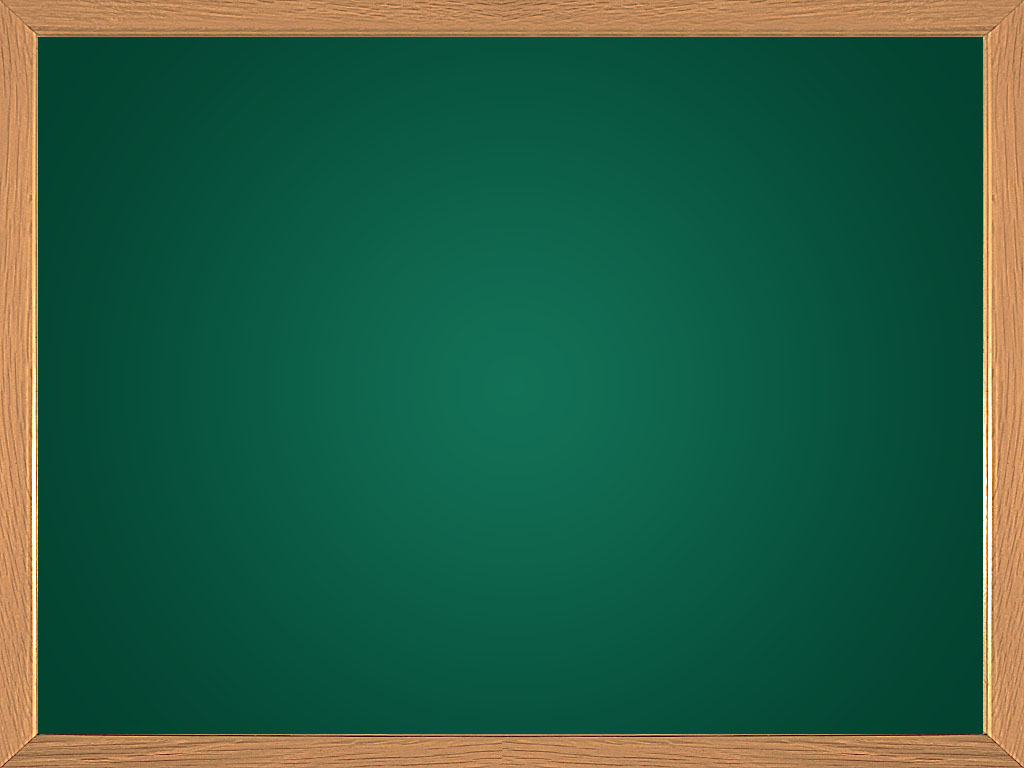 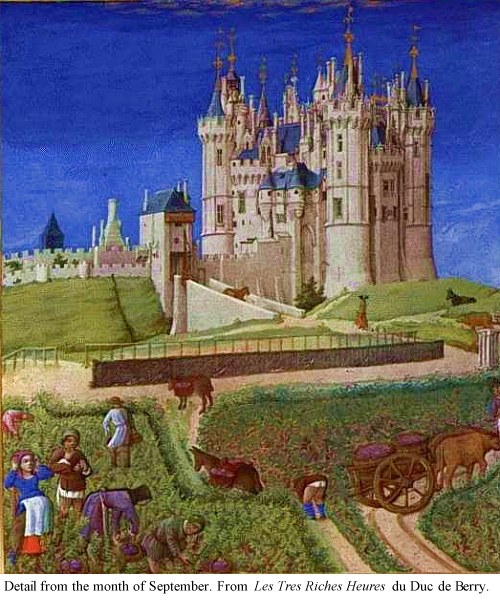 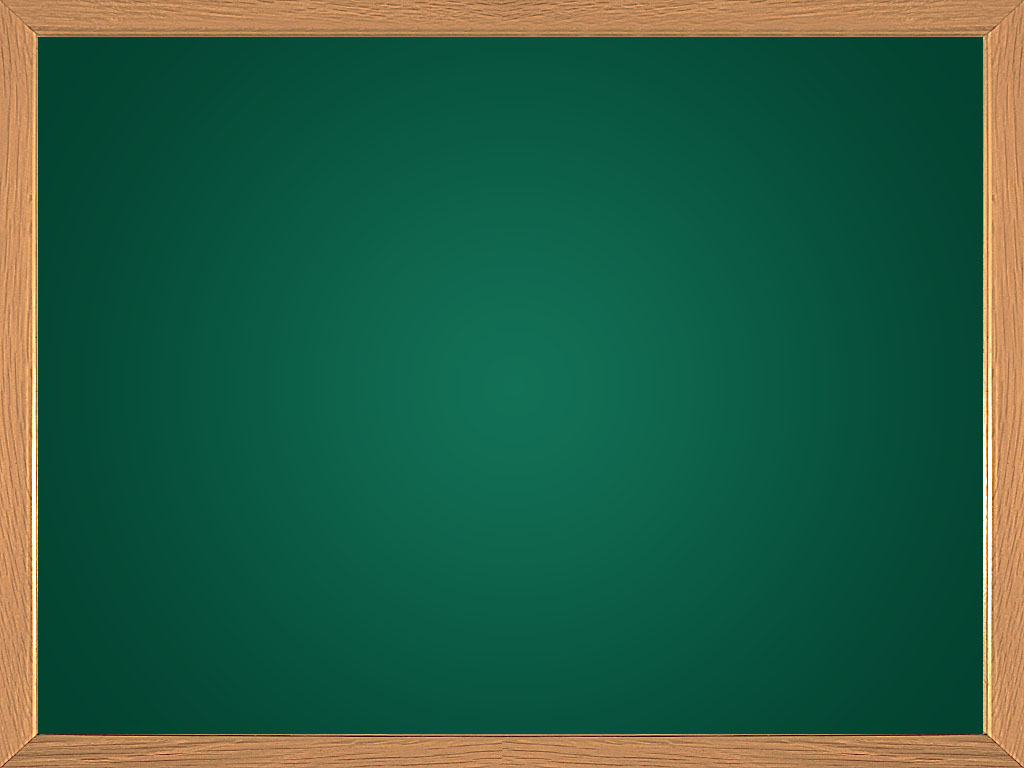 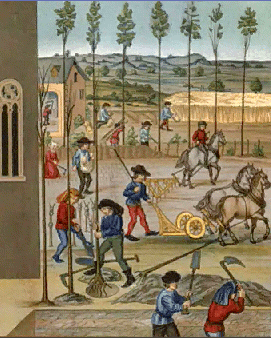 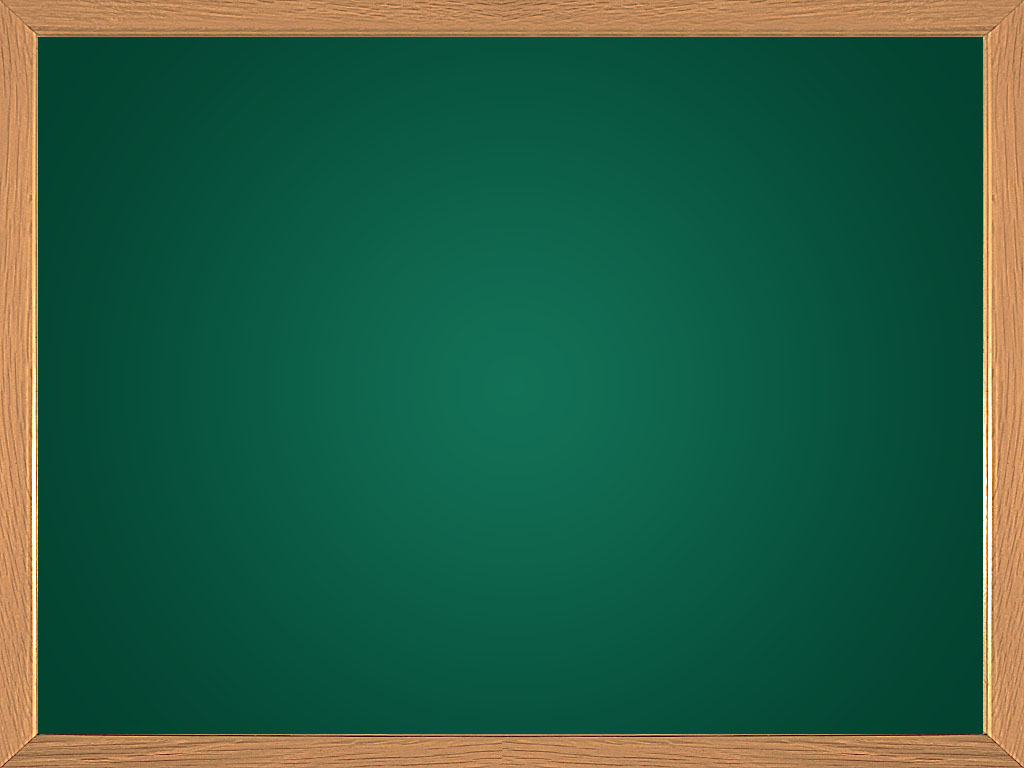 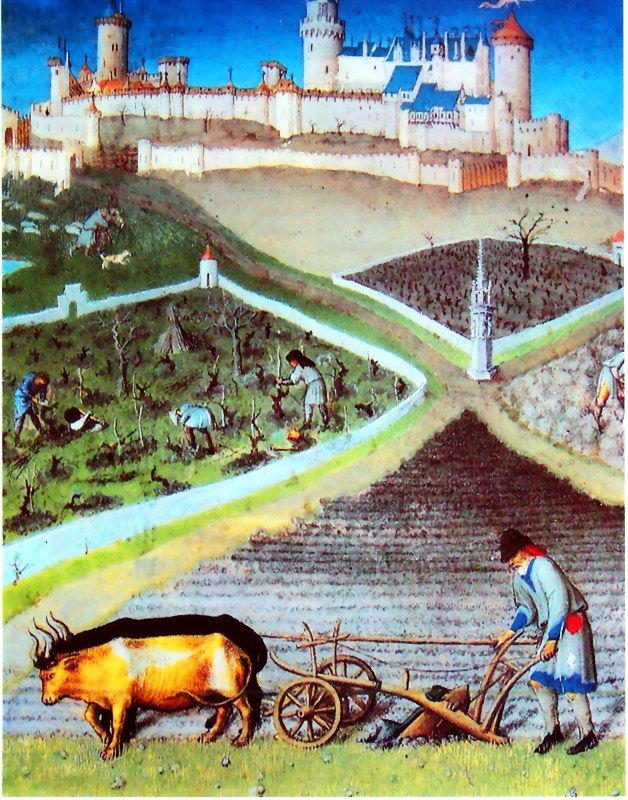 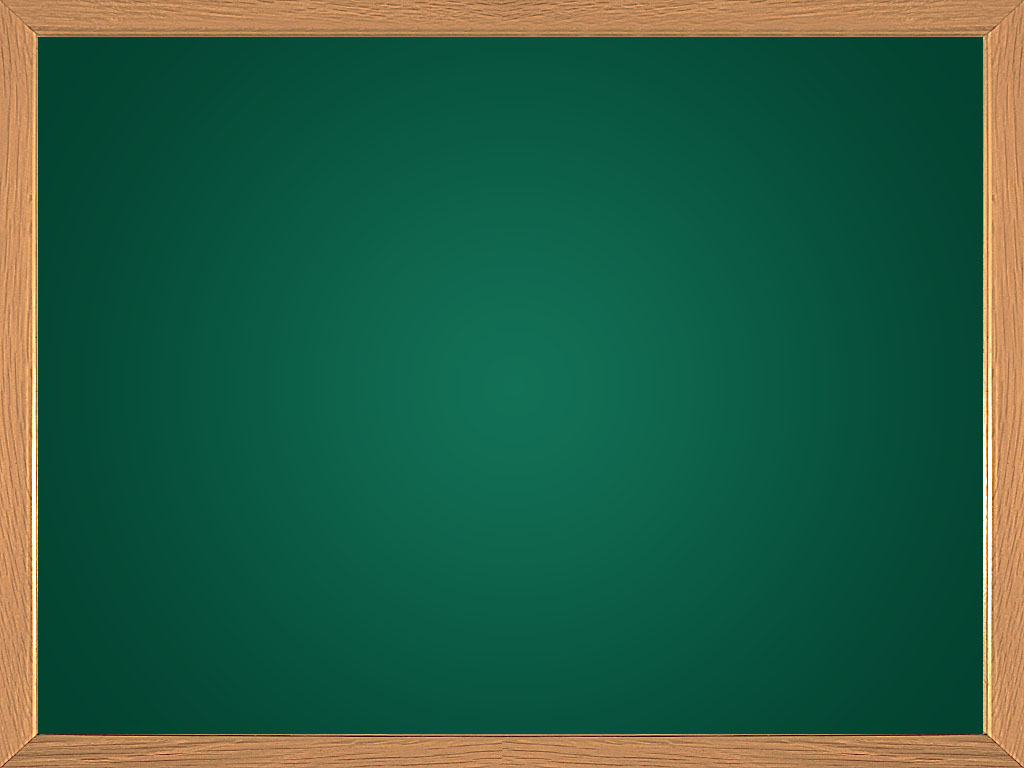 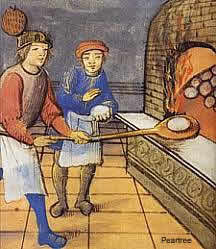 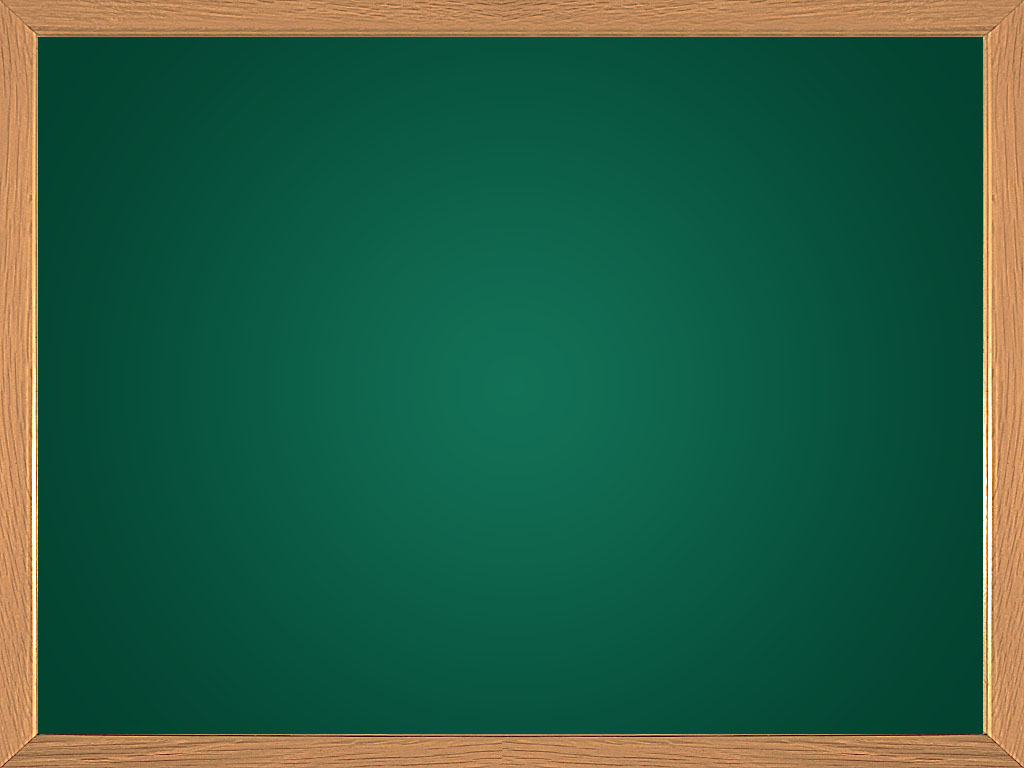 THỜI KÌ HÌNH THÀNH VÀ PHÁT TRIỂN CỦA CHẾ ĐỘ PHONG KIẾN Ở TÂY ÂU
             (Từ thế kỉ V đến thế kỉ XIV)
III. Sự xuất hiện các thành thị Trung Đại:
1. Nguyên nhân:
- Từ thế kỉ XI, do sản xuất phát triển, ở Tây Âu đã xuất hiện những tiền đề của nền kinh tế hàng hóa.
- Thị trường buôn bán tự do.
- Thủ công nghiệp diễn ra quá trình chuyên môn hóa.
- Thợ thủ công đến ngã ba đường, bến sông lập các xưởng sản xuất và buôn bán -> Thành thị ra đời.
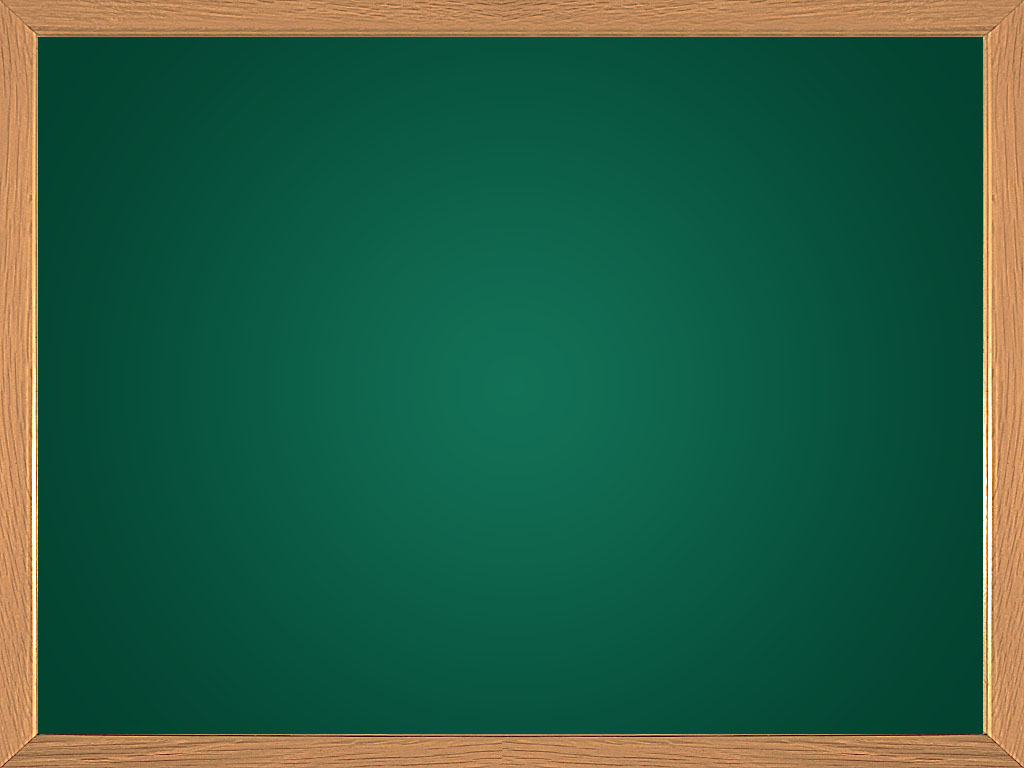 THỜI KÌ HÌNH THÀNH VÀ PHÁT TRIỂN CỦA CHẾ ĐỘ PHONG KIẾN Ở TÂY ÂU
             (Từ thế kỉ V đến thế kỉ XIV)
III. Sự xuất hiện các thành thị Trung Đại:
2. Vai trò: 
- Phá vỡ nền kinh tế tự nhiên của lãnh địa, tạo điều kiện cho kinh tế hàng hóa phát triển.
- Góp phần xóa bỏ chế độ phong kiến phân quyền, mang lại không khí tự do và mở mang tri thức cho mọi người.
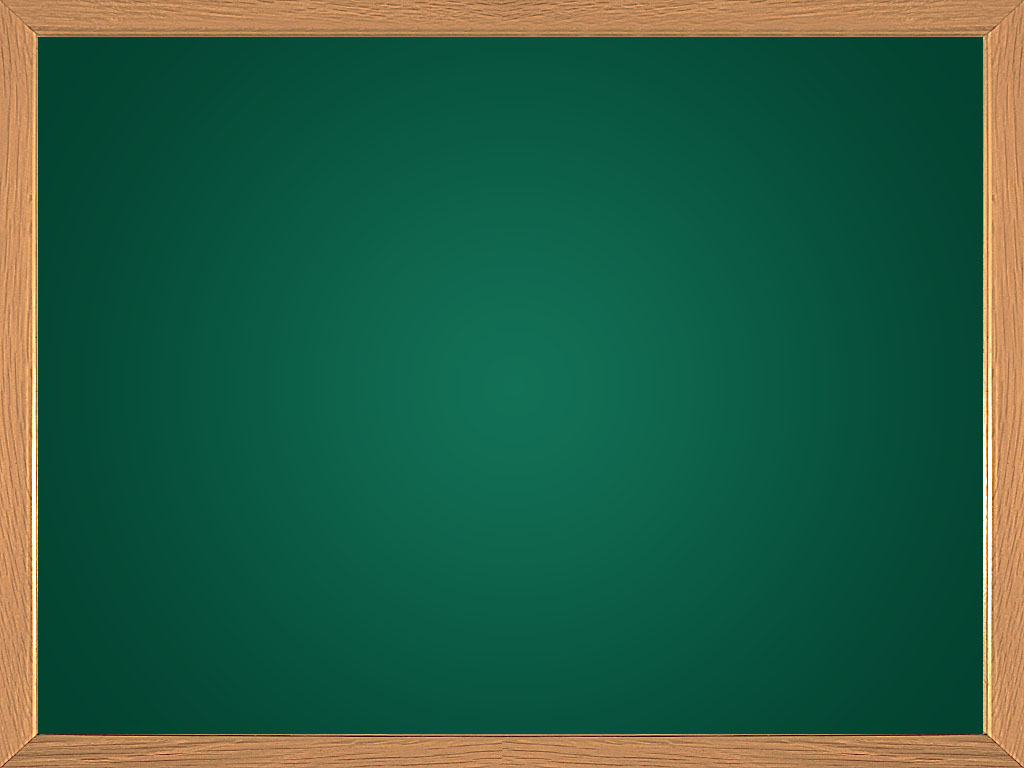 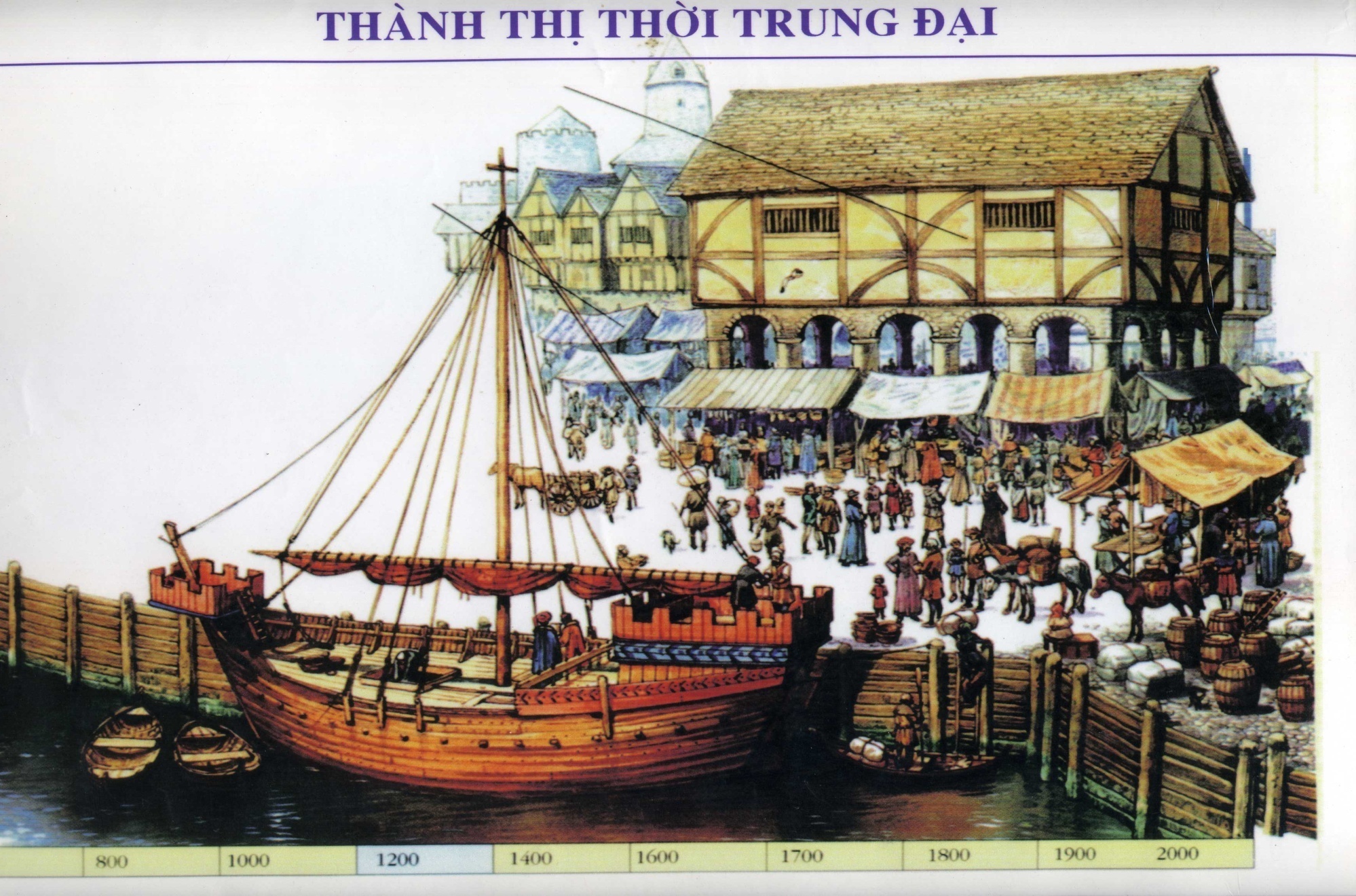 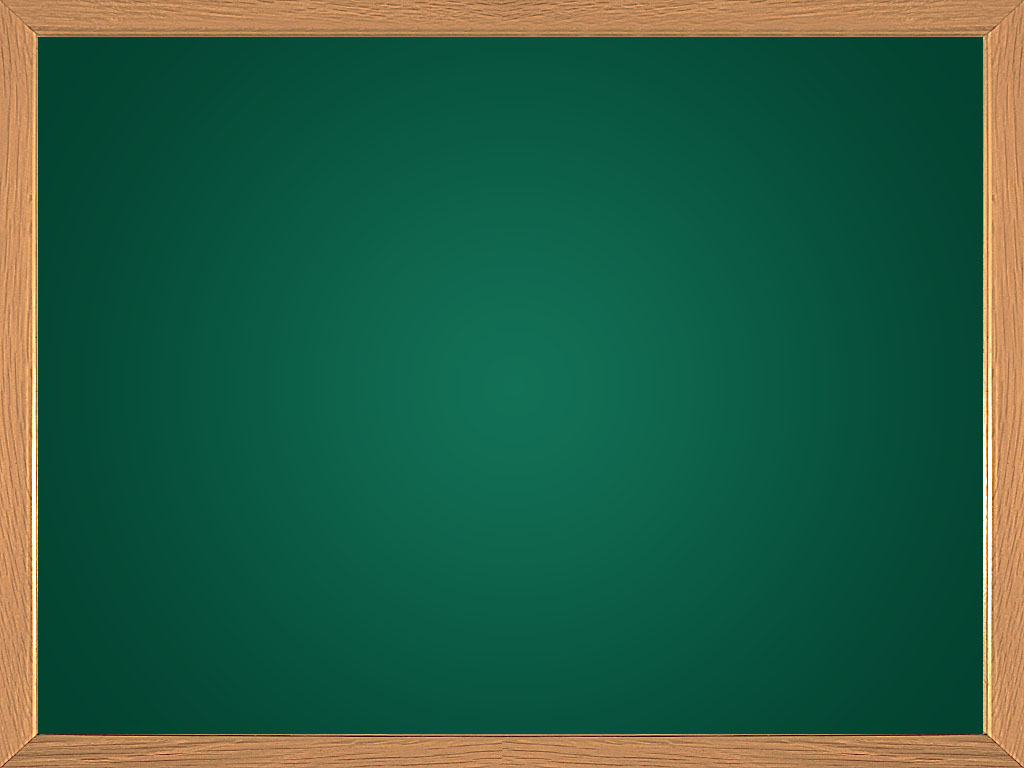 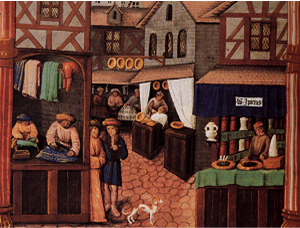 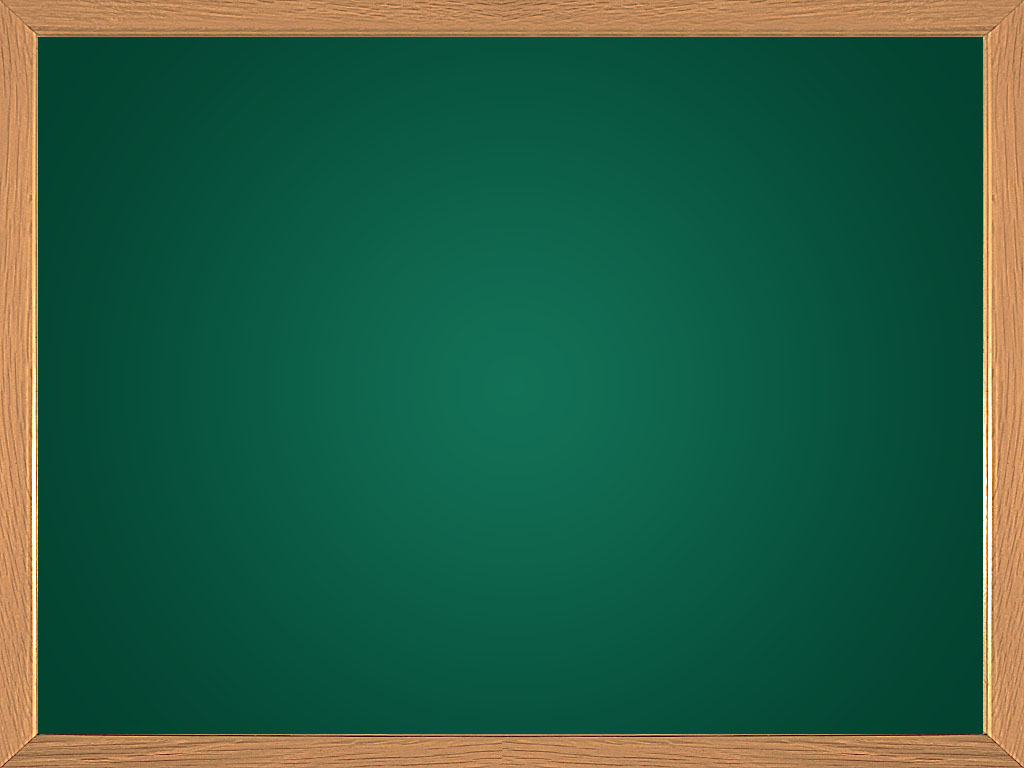 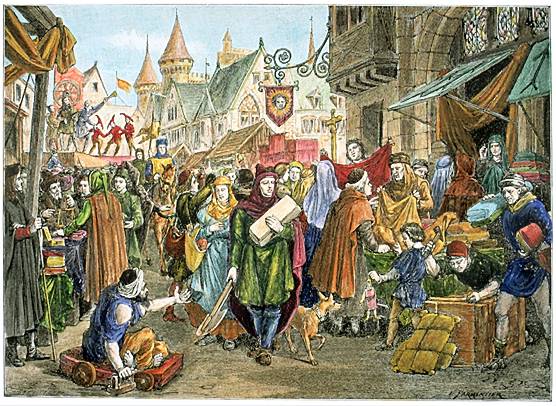 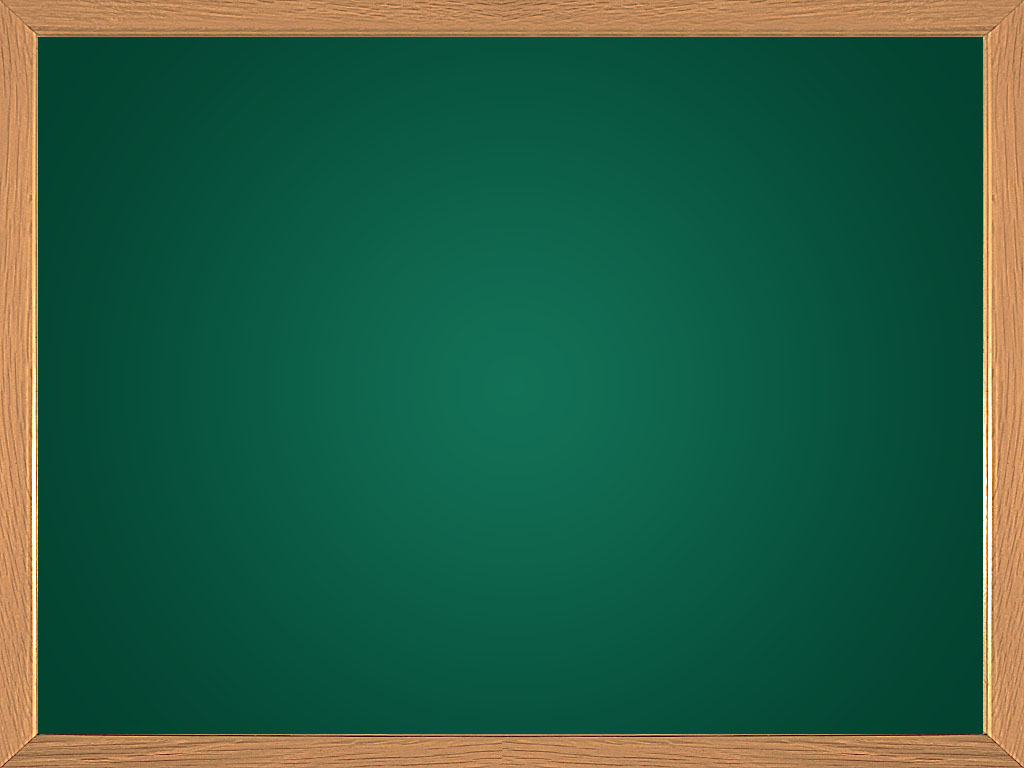 XÃ HỘI
VĂN HÓA
KINH TẾ
CHÍNH TRỊ
VAI TRÒ CỦA THÀNH THỊ
Góp phần phá vỡ KT tự cấp, tự túc  Kinh tế  hàng hóa phát triển.
Tạo ra không khí dân chủ tự do  Hình thành các trường đại 
học lớn.
Xóa bỏ chế độ PK phân quyền  thống nhất quốc gia
Hình thành tầng lớp thị dân
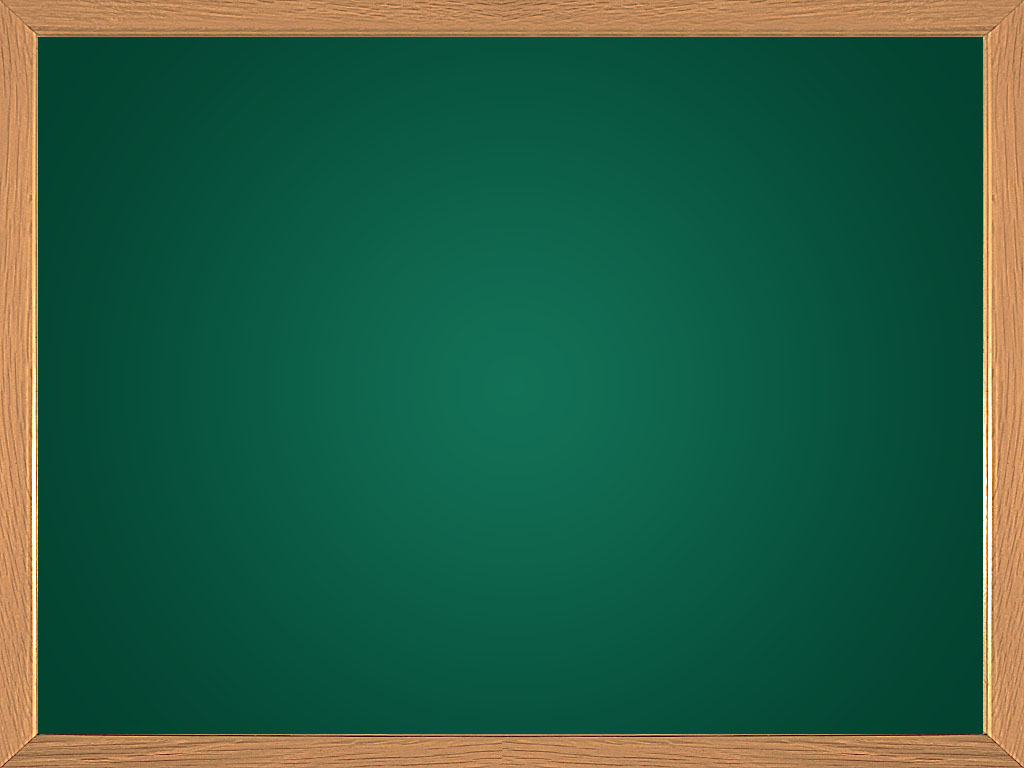 ĐẠI HỌC OXFORD Ở ANH
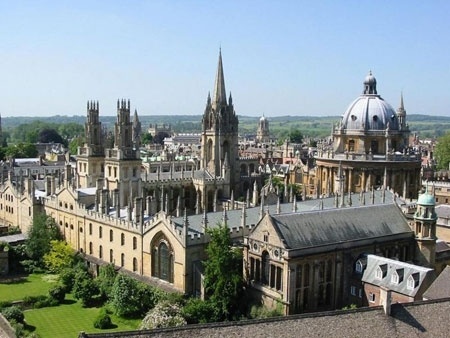 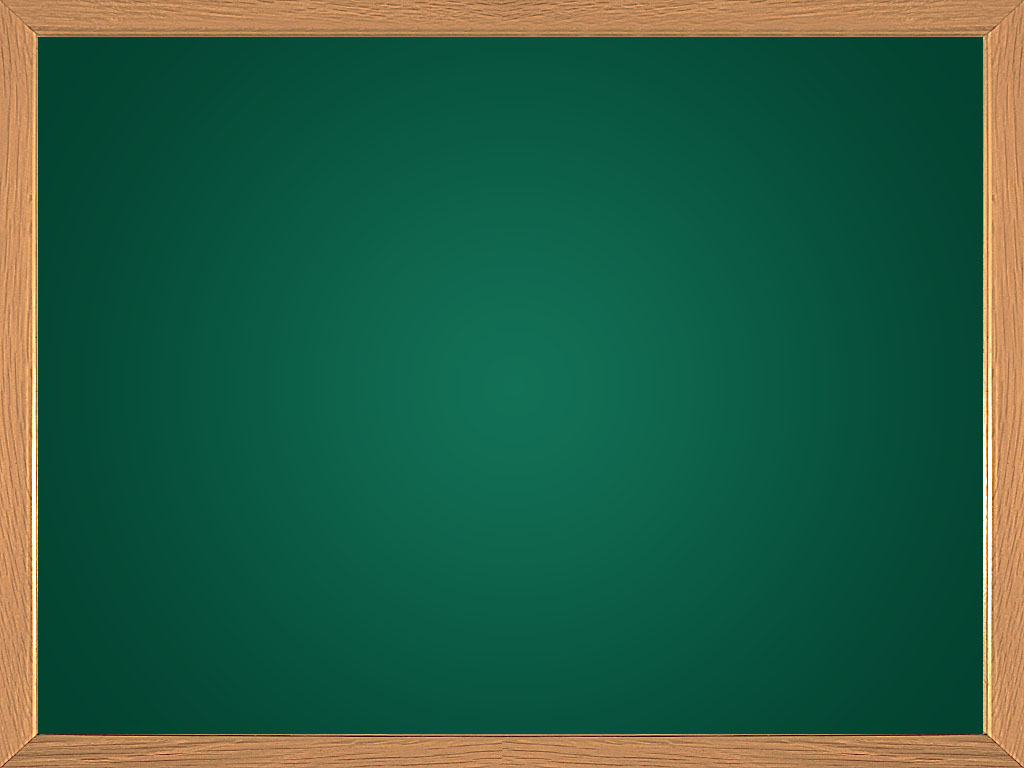 ĐẠI HỌC OXFORD Ở ANH
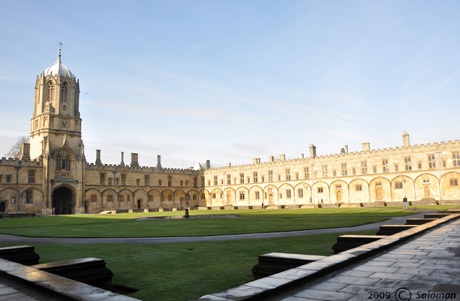 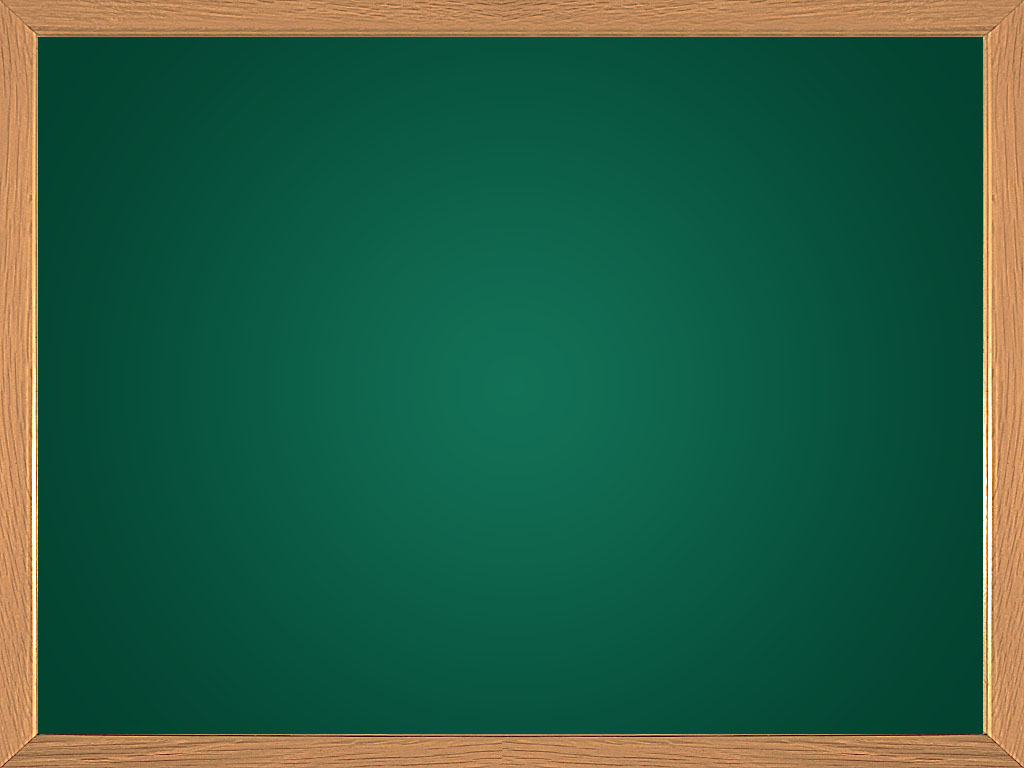 ĐẠI HỌC SORBONNE Ở PHÁP
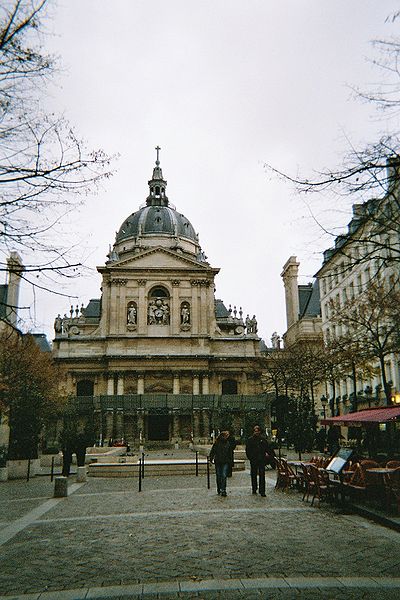 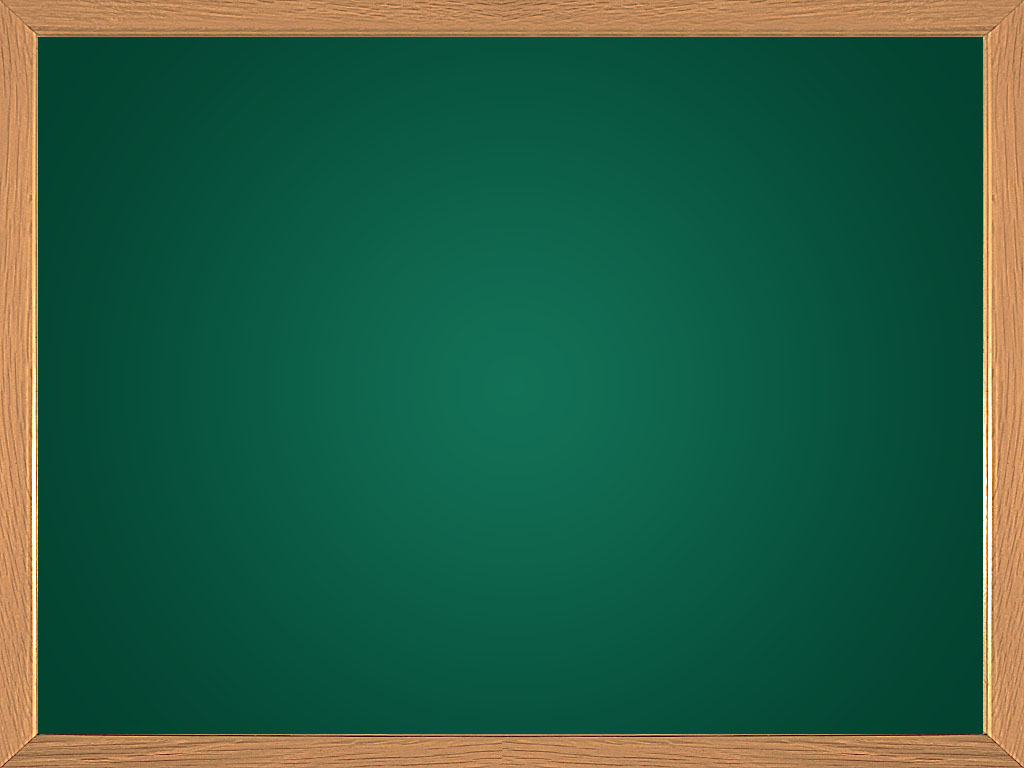 ĐẠI HỌC SORBONNE Ở PHÁP
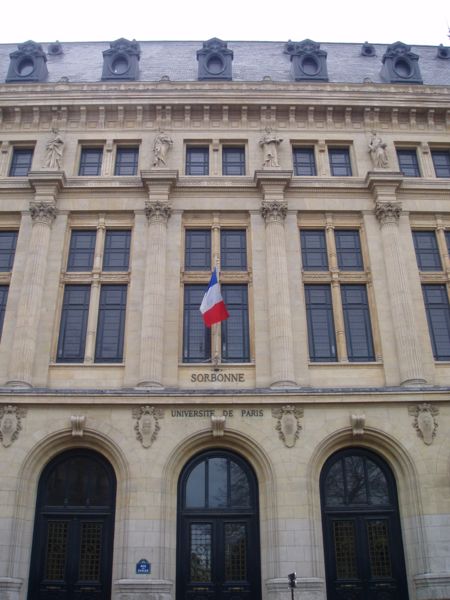 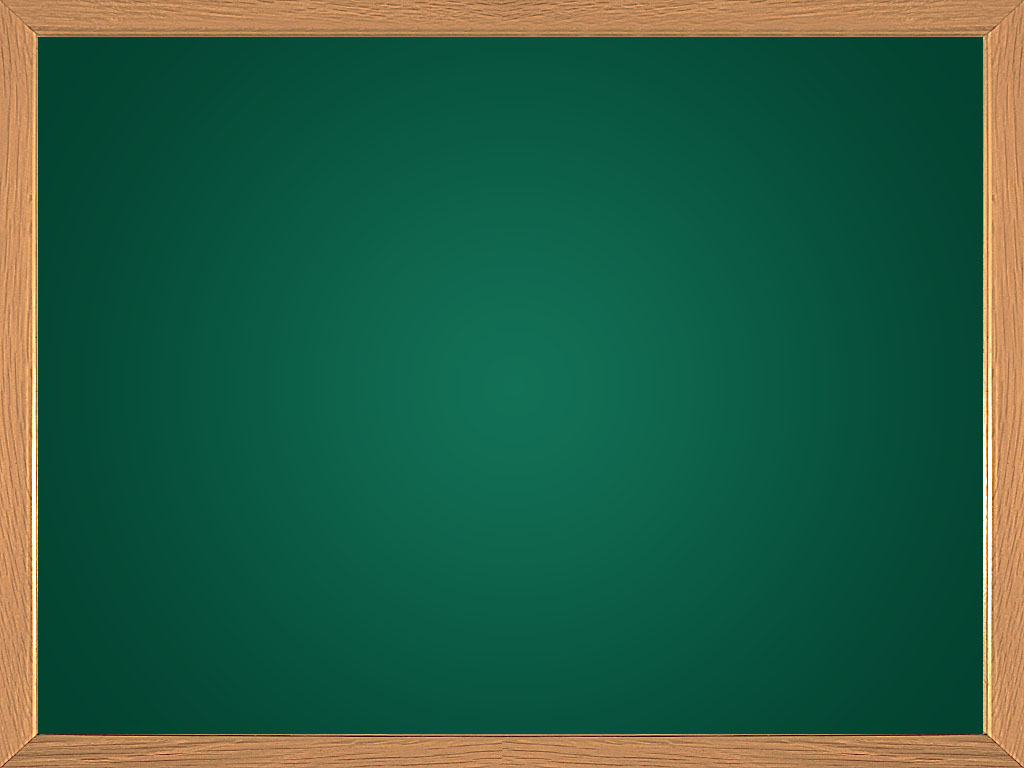 Quá trình hình thành quan hệ sản xuất phong kiến ở Tây Âu là quá trình
A. Hình thành các vương quốc phong kiến
B. Tập trung ruộng đất thành những lãnh địa lớn
C. Xác lập quan hệ bóc lột của lãnh chúa đối với nông nô
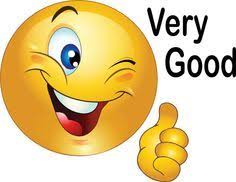 D. Chia tách đế quốc Rôma cổ đại thành nhiều vương quốc nhỏ
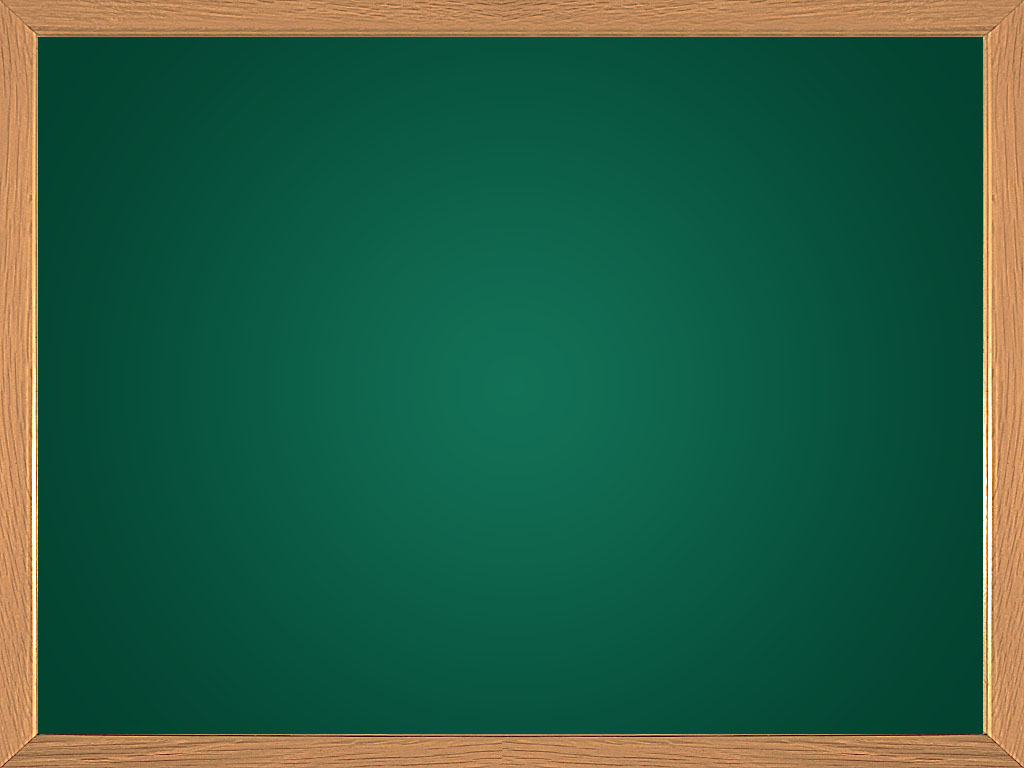 Ý nào không phản ánh đúng đặc điểm của lãnh địa phong kiến?
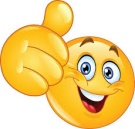 A. Mỗi lãnh địa là một vương quốc nhỏ
B. Đất khẩu phần được giao cho nông nô cày cấy để thu tô thuế
C. Là một khu đất rộng lớn, gồm đất của lãnh chúa và đất khẩu phần.
D. Đất lãnh chúa có lâu đài, dinh thự, nhà thờ, có hào sâu, tường cao bao quanh.
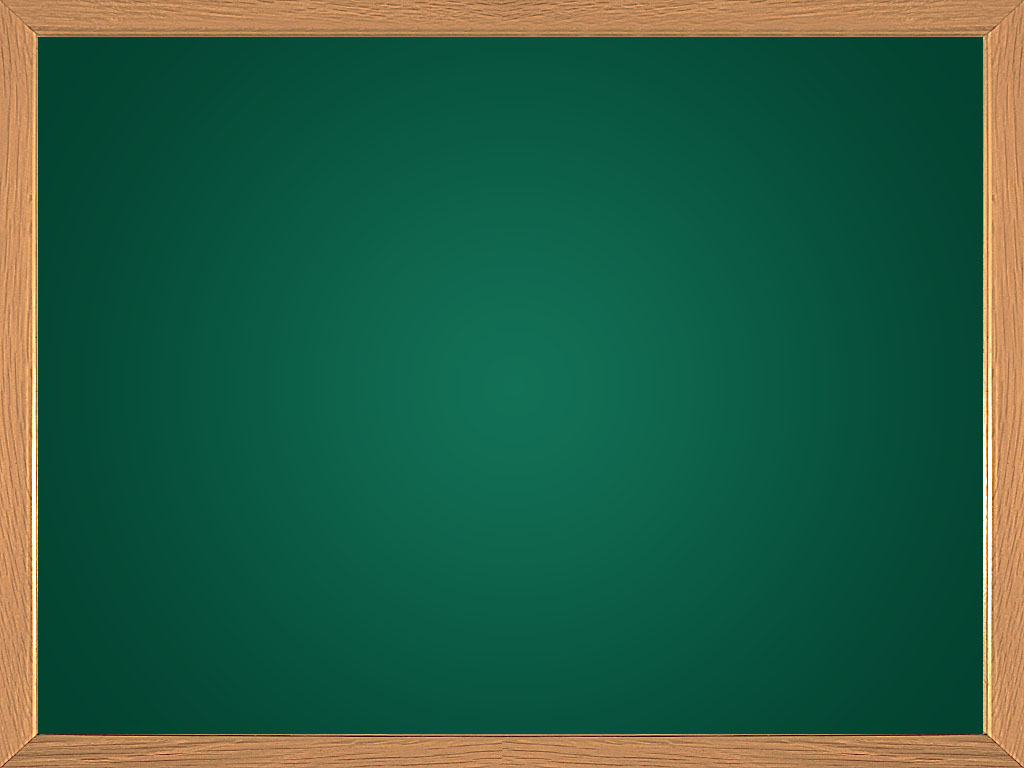 Đặc điểm nổi bật về kinh tế của lãnh địa phong kiến là gì?
A. Chỉ mua sắt, muối và sa xỉ phẩm từ bên ngoài lãnh địa
B. Nông dân sản xuất ra được mọi thứ cân dùng trong lãnh địa
C. Sản xuất có những tiến bộ đáng kể: dùng phân bón, gieo trồng theo thời vụ
D. Lãnh địa là một cơ sở kinh tế đóng kín, mang tính chất tự nhiên, tự cấp, tự túc
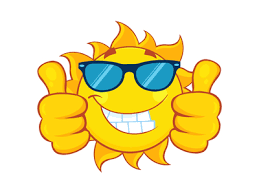 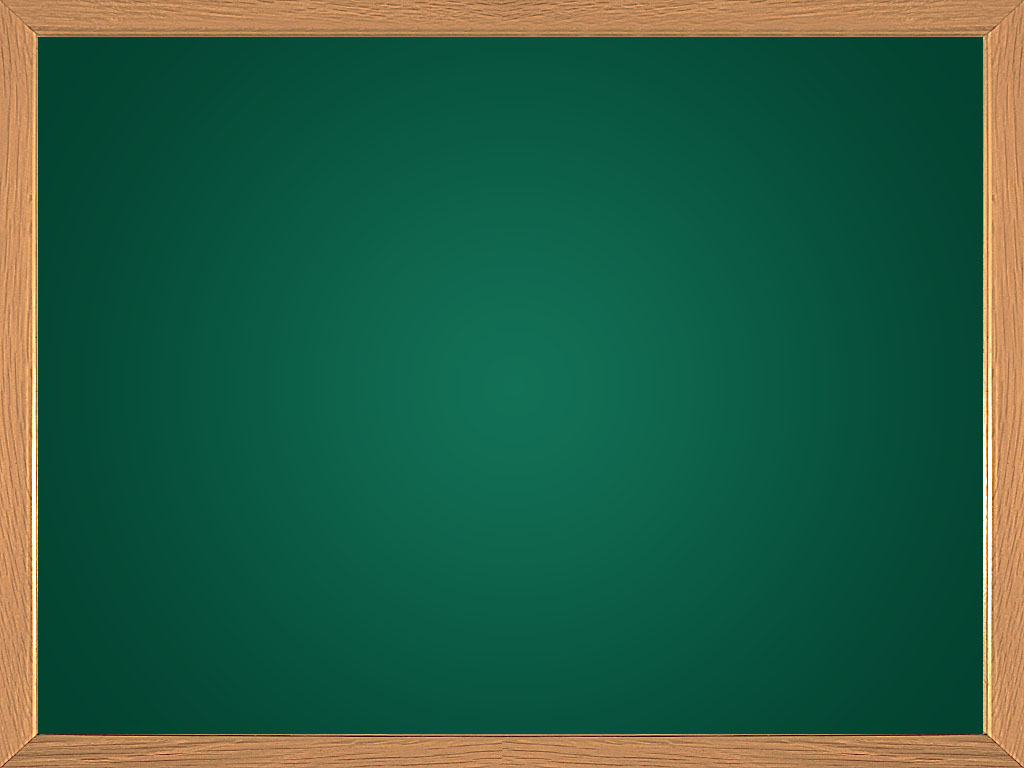 Phường hội là tổ chức của
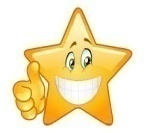 A. Thợ thủ công
B. Thương nhân
C. Nông dân tự do
D. Các chủ xưởng
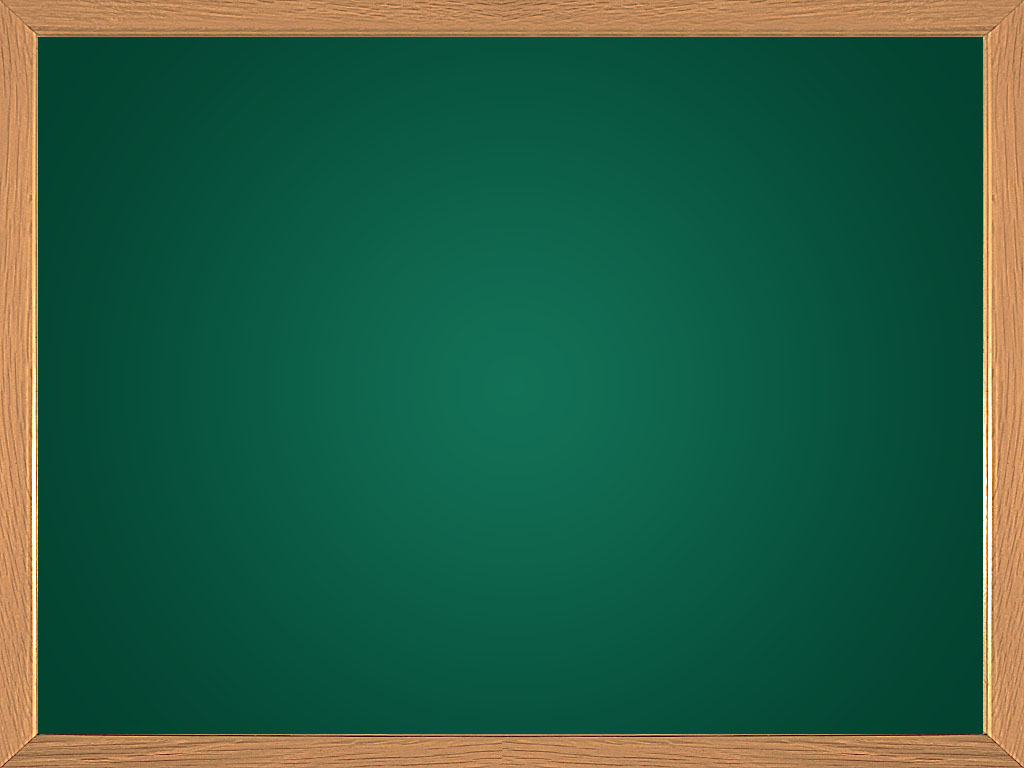 Vai trò quan trọng nhất của thành thị đối với sự phát triển của các nước Tây Âu thời trung đại là
A. Thúc đẩy nền kinh tế công thương nghiệp phát triển
B. Góp phần phá vỡ nền kinh tế tự nhiên của các lãnh địa
C. Mang không khí tự do, dân chủ, mở mang tri thức cho mọi người
D. Góp phần xóa bỏ chế độ phong kiến phân quyền, thống nhất quốc gia dân tộc
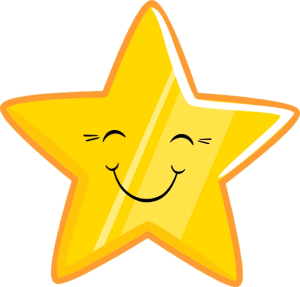 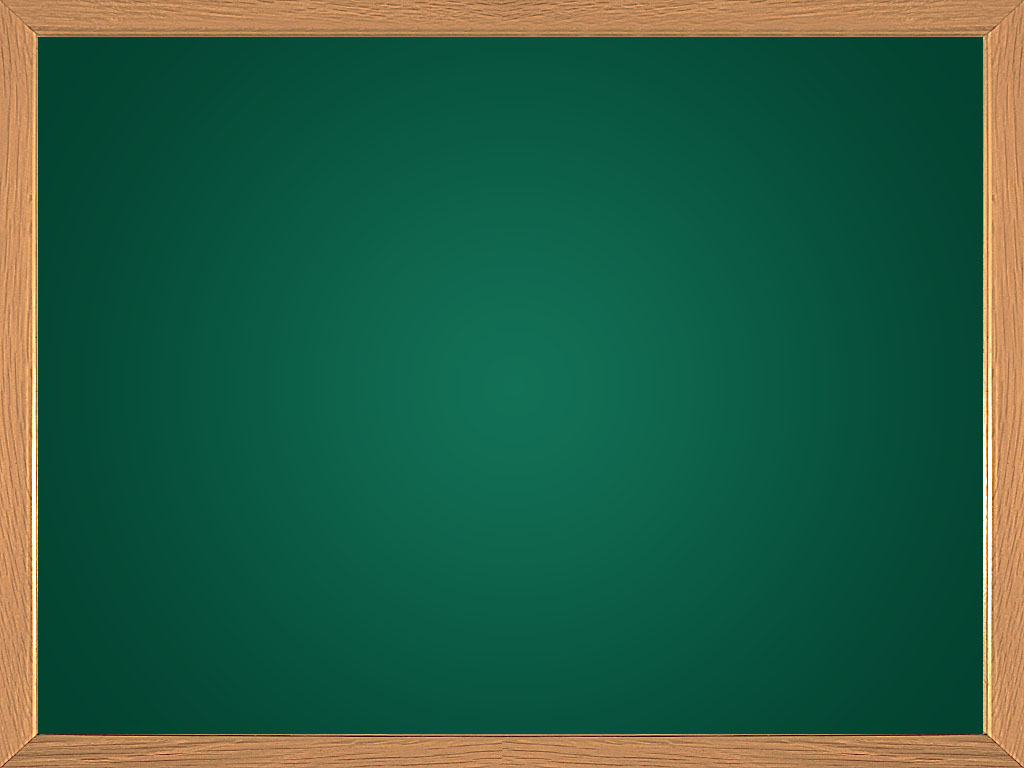 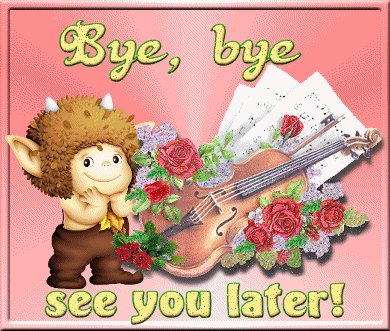